Engineering Therapeutic mRNAs
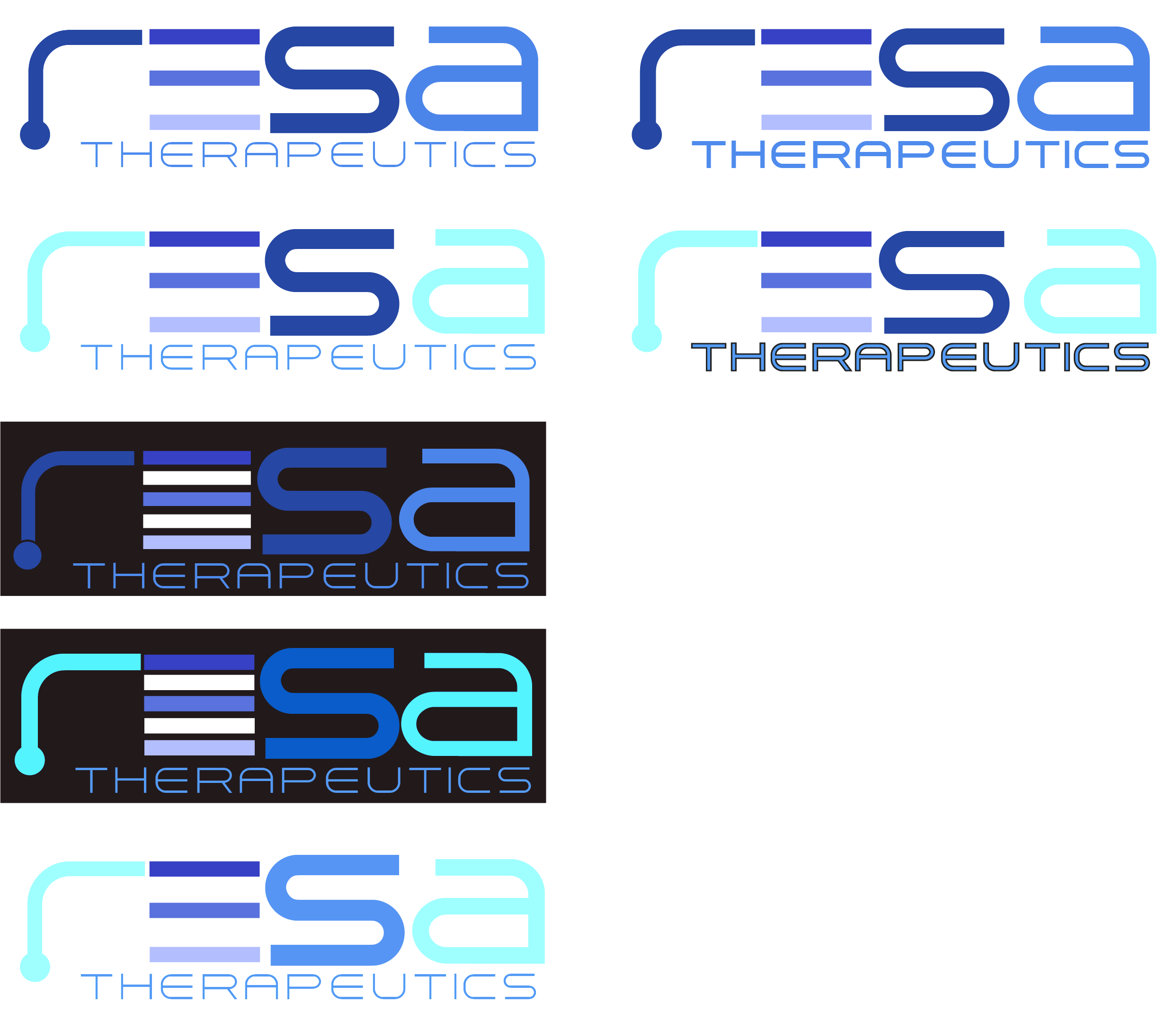 [Speaker Notes: Good AFTERNOON, 
 
I'm excited to present our efforts in engineering therapeutic mRNAs to maximize mRNA stability, protein output, and tissue specificity.]
Data
Why ENGINEER THERAPEUTIC mRNAs?
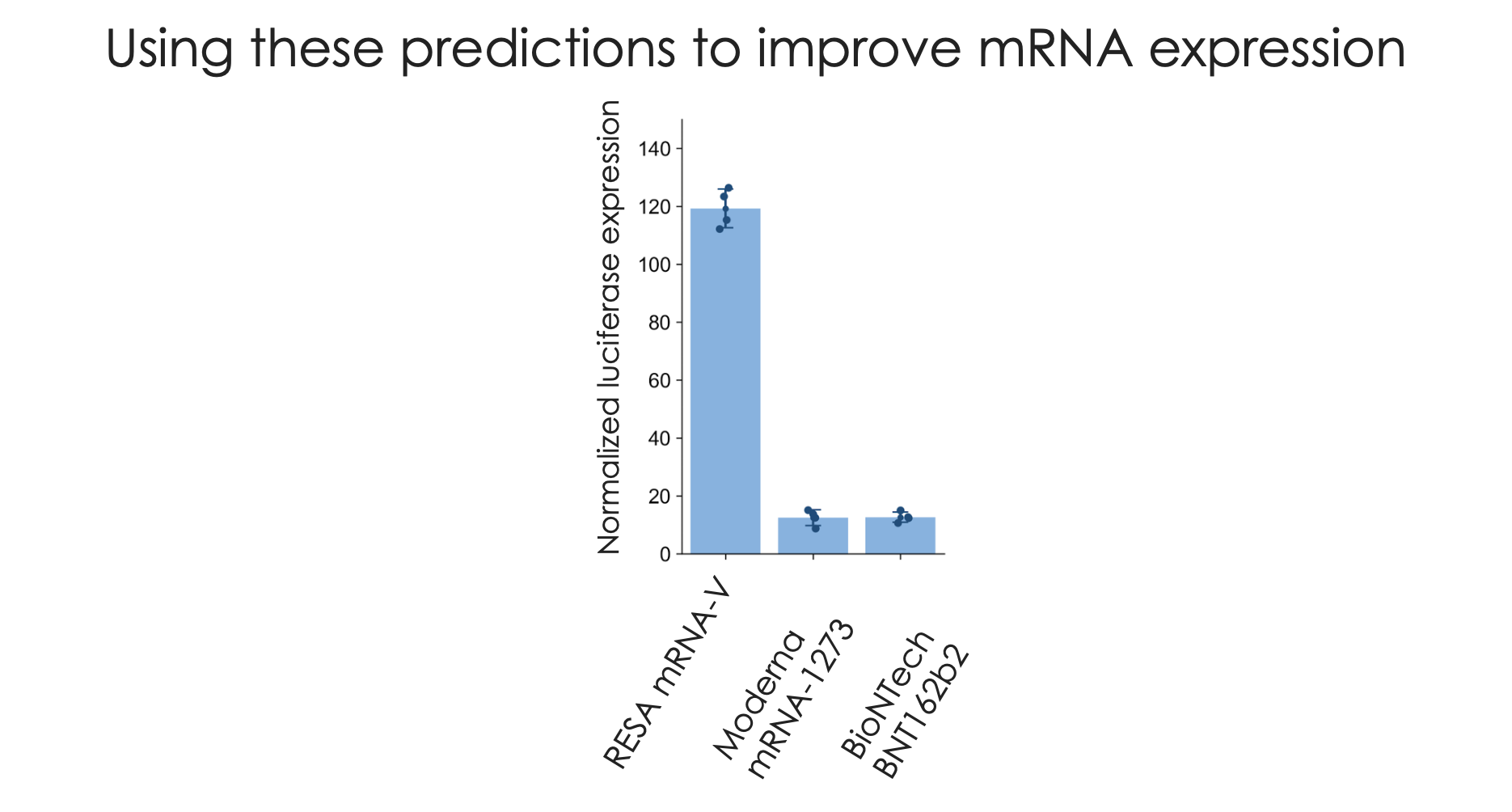 Prot
Protein expression
DESIGN mRNAs
[Speaker Notes: Really short: and punchy :…here is what we achieved with out technology

Our platform has achieved a remarkable 12-fold increase in protein production compared to the leading Moderna and BionTech platforms. 


Add stability over 0-72 hours
Imagine the cost and side effects improvement 90%
Just tested one: based on our design
Construction of manufacturing goes down
Receiving less RNAs]
TEAM
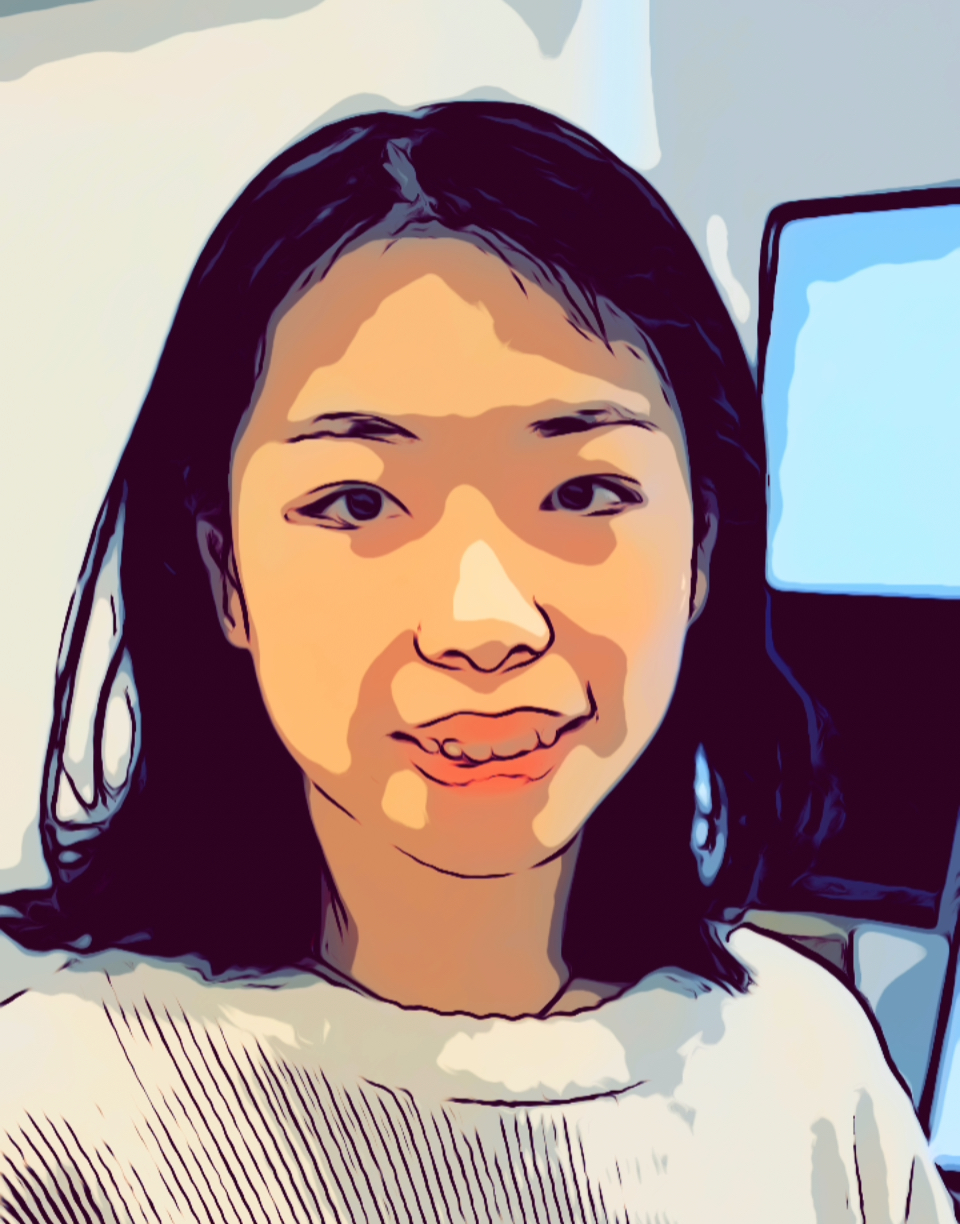 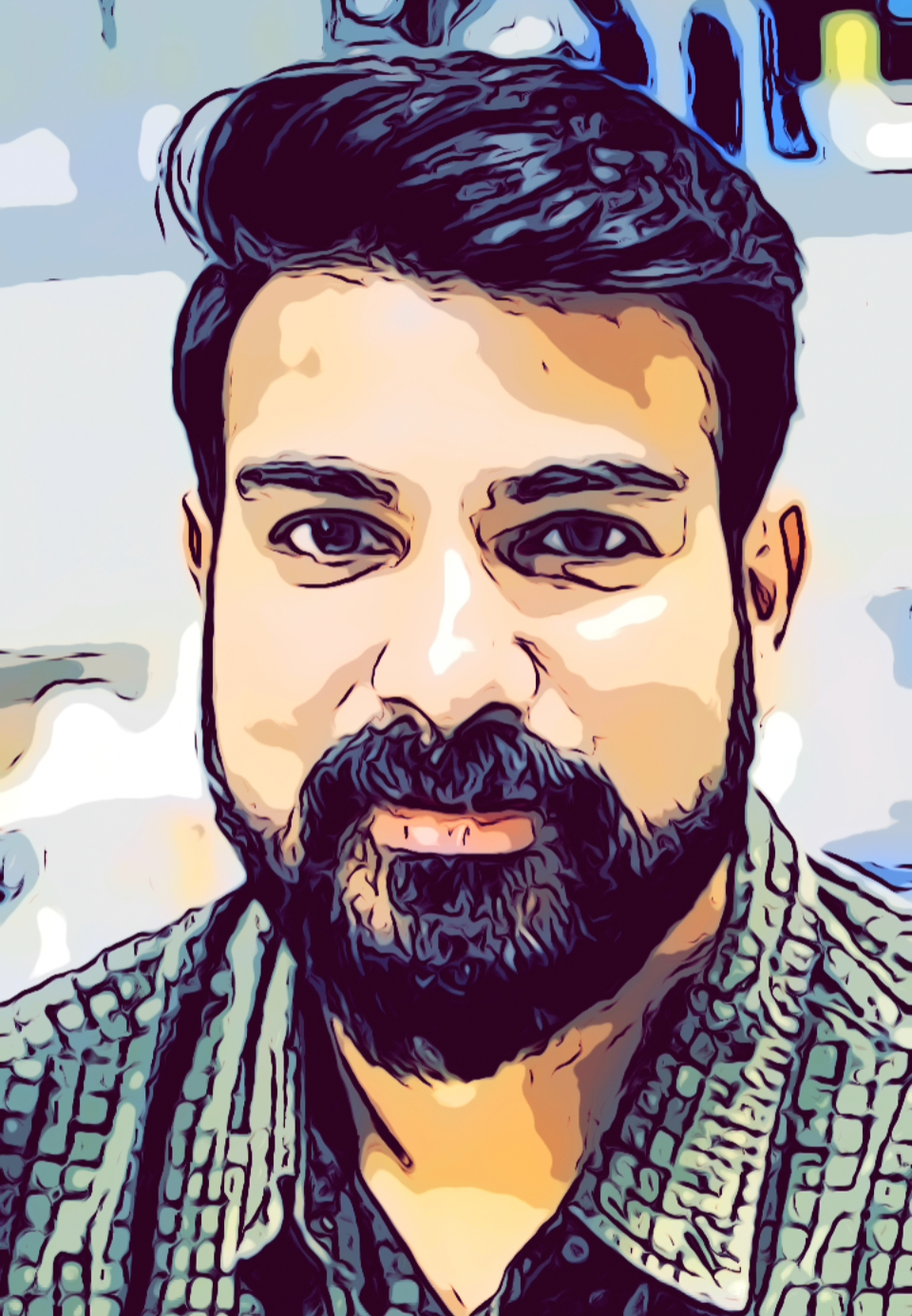 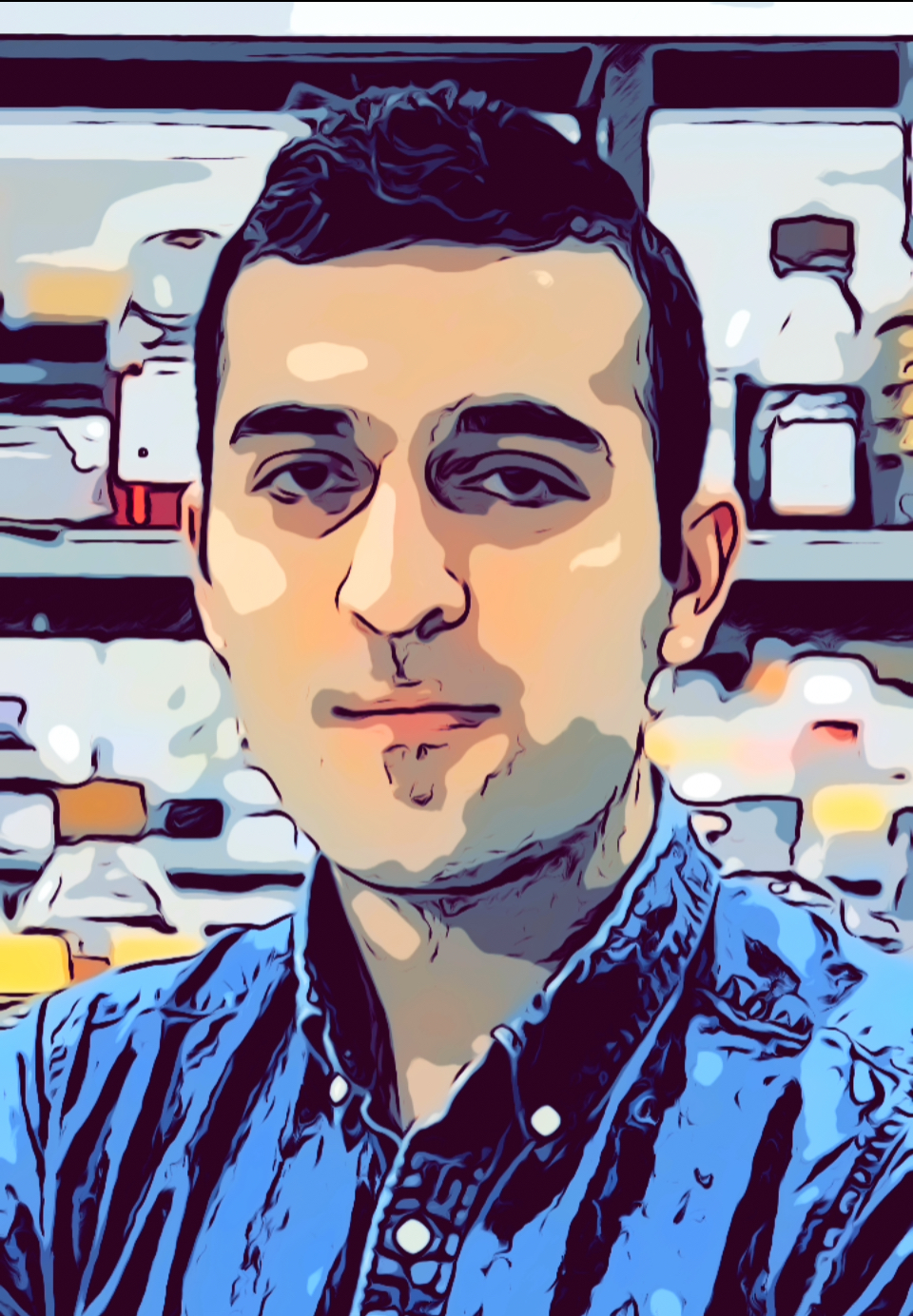 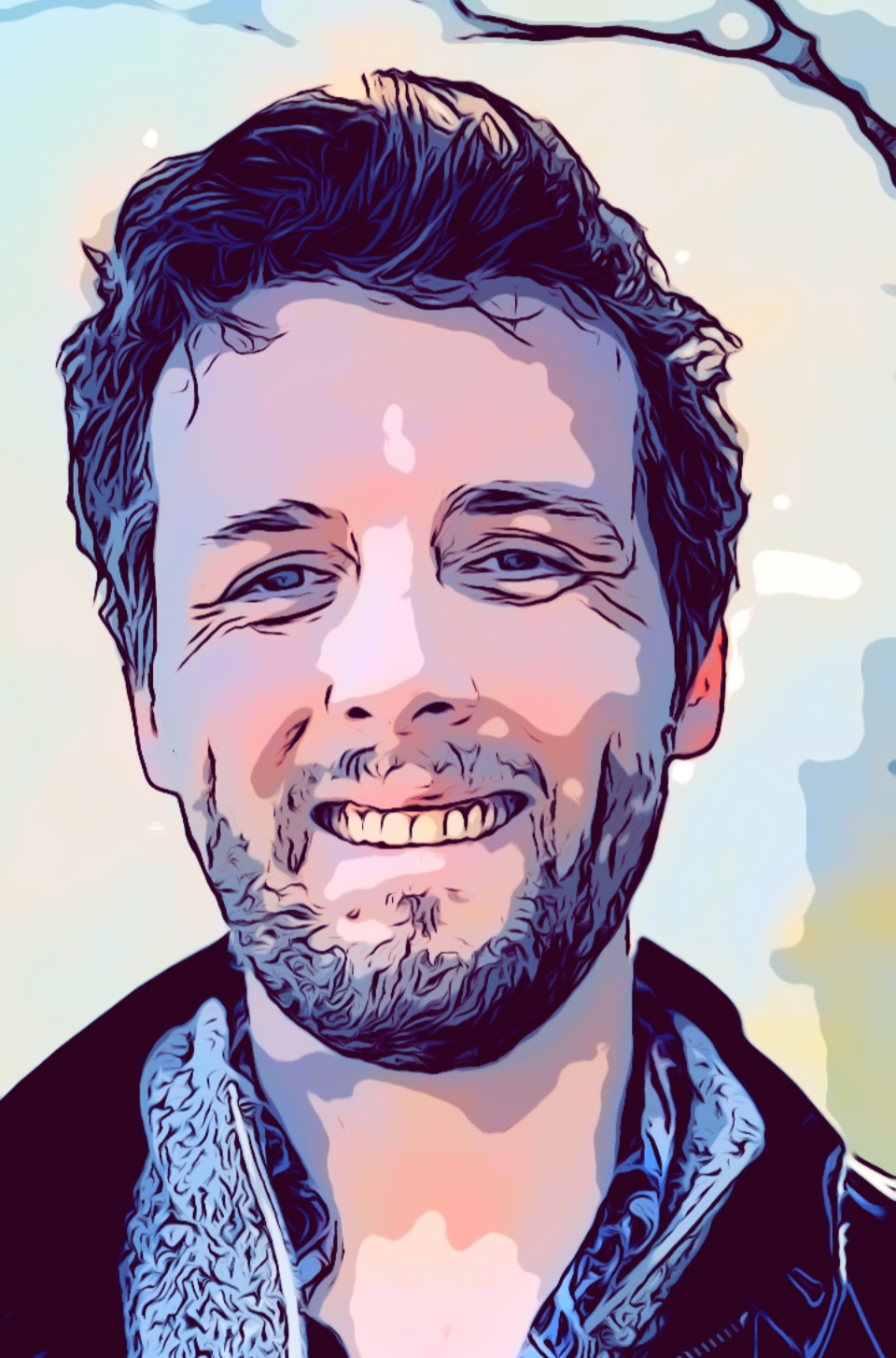 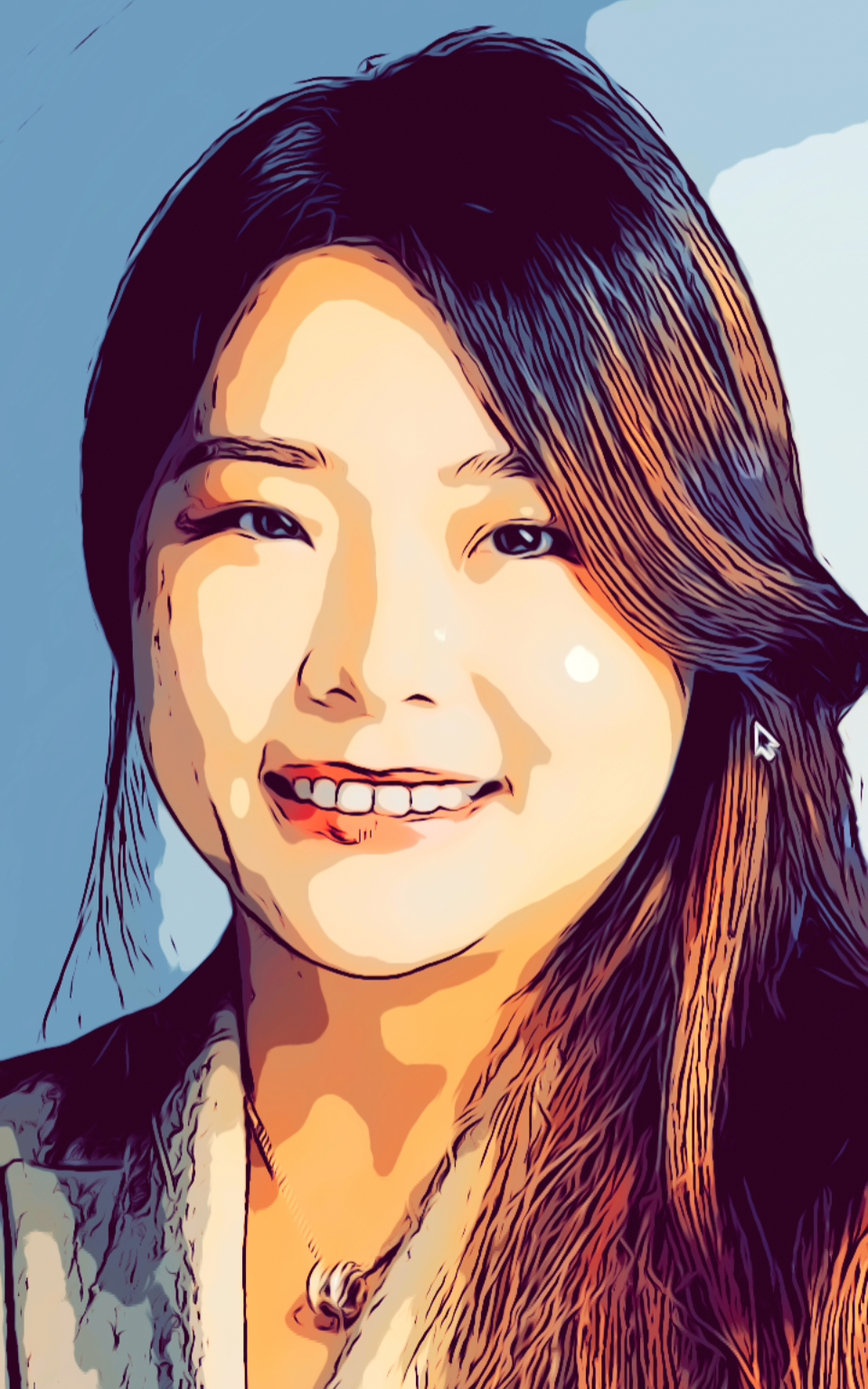 Scientific Advisors
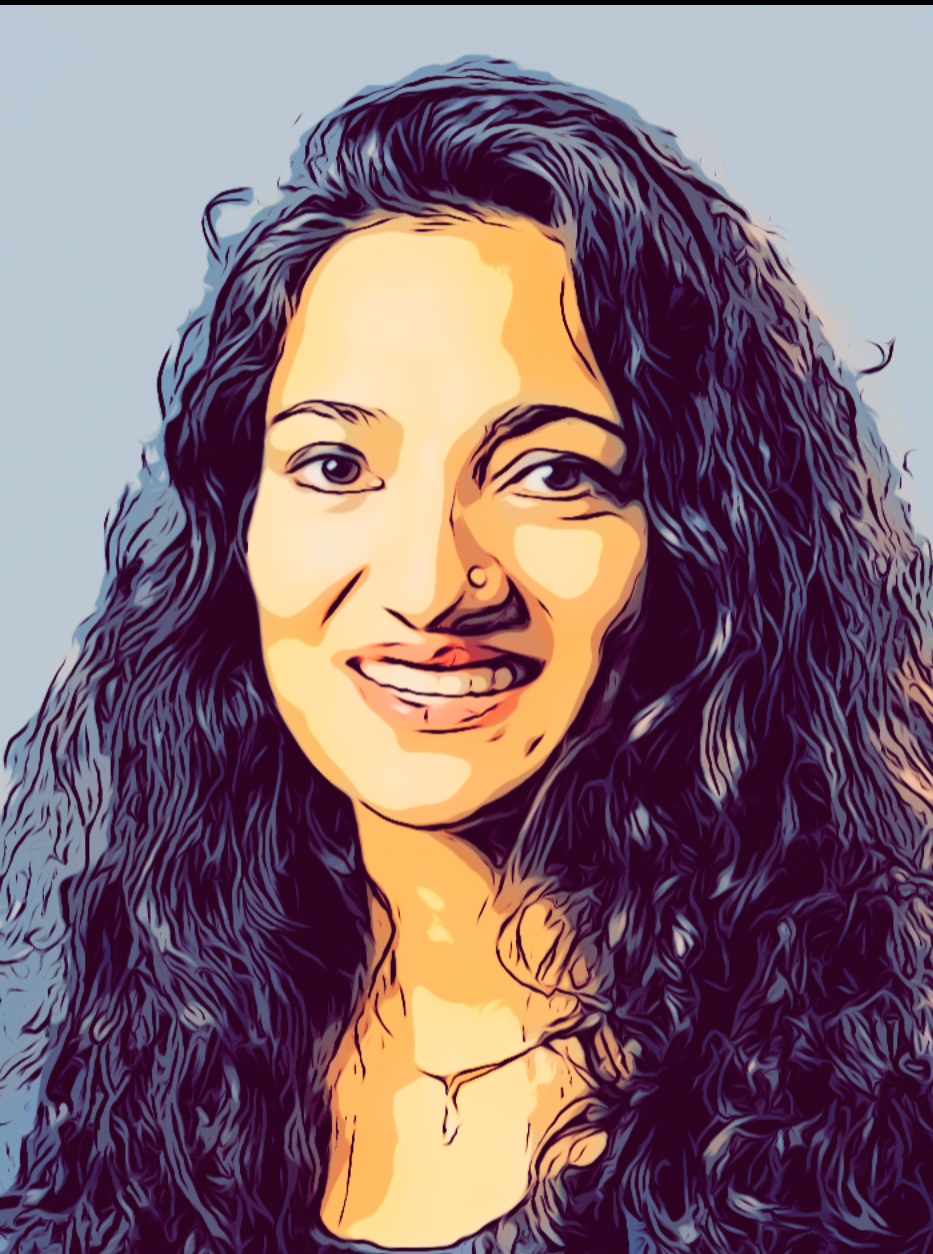 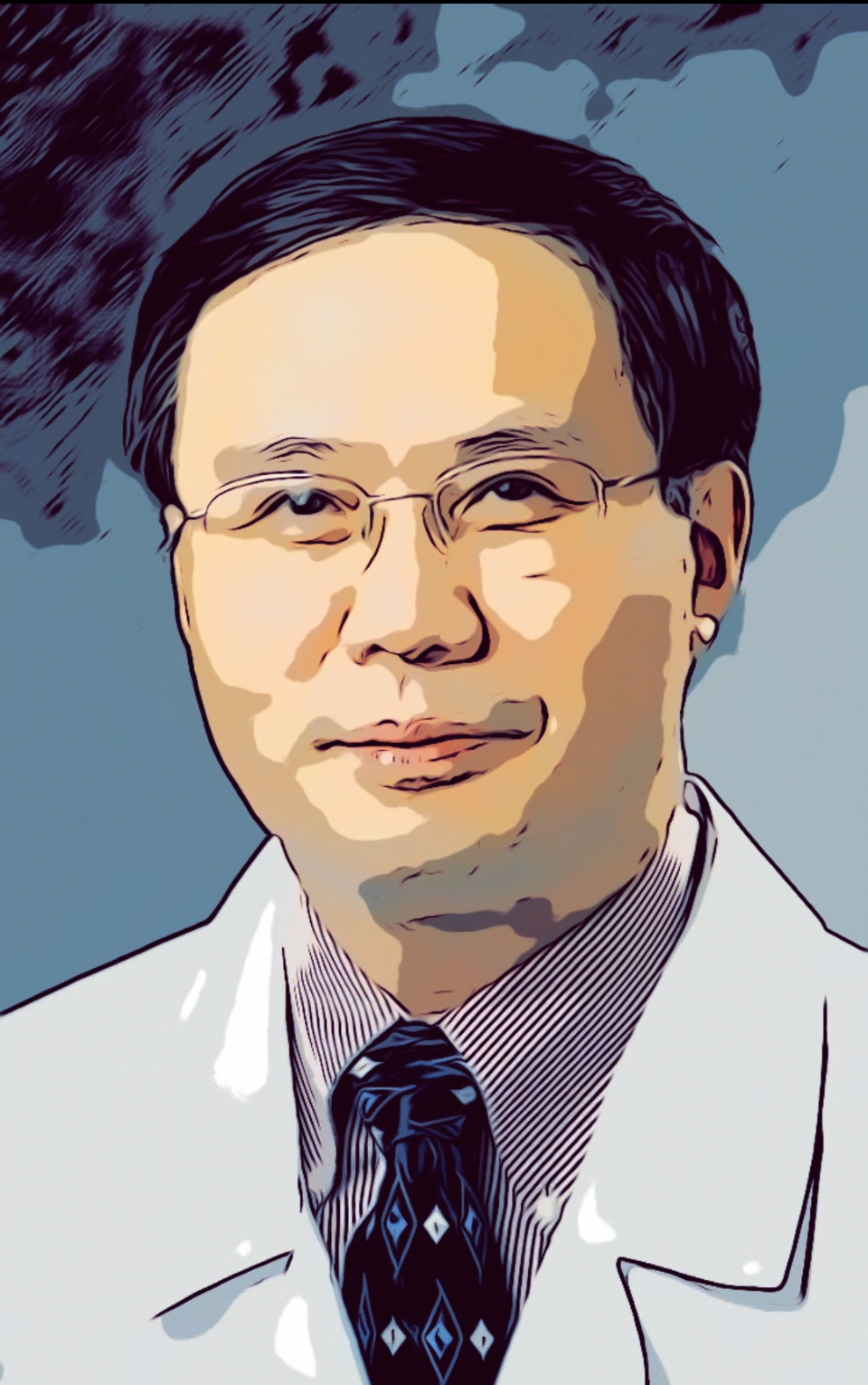 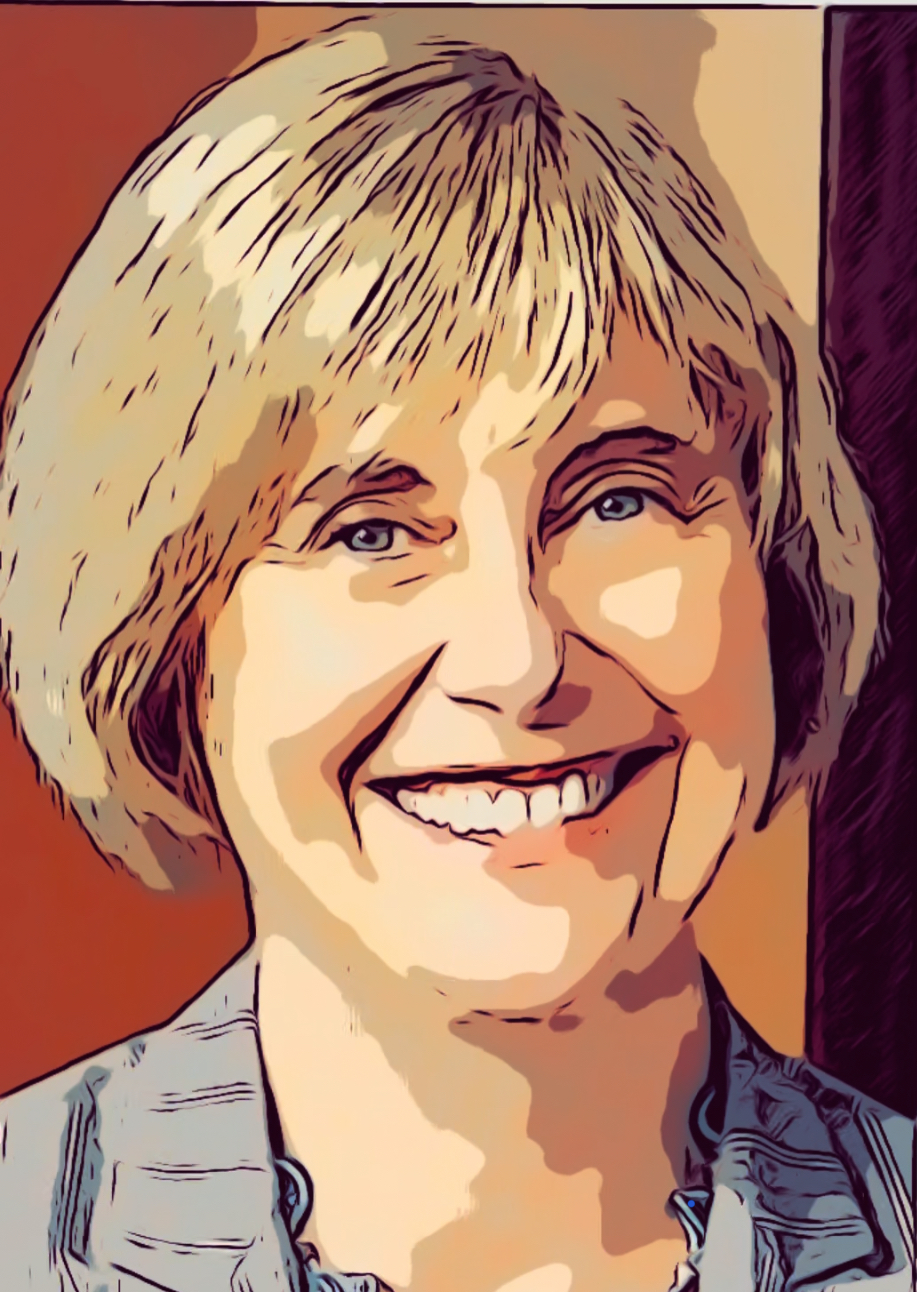 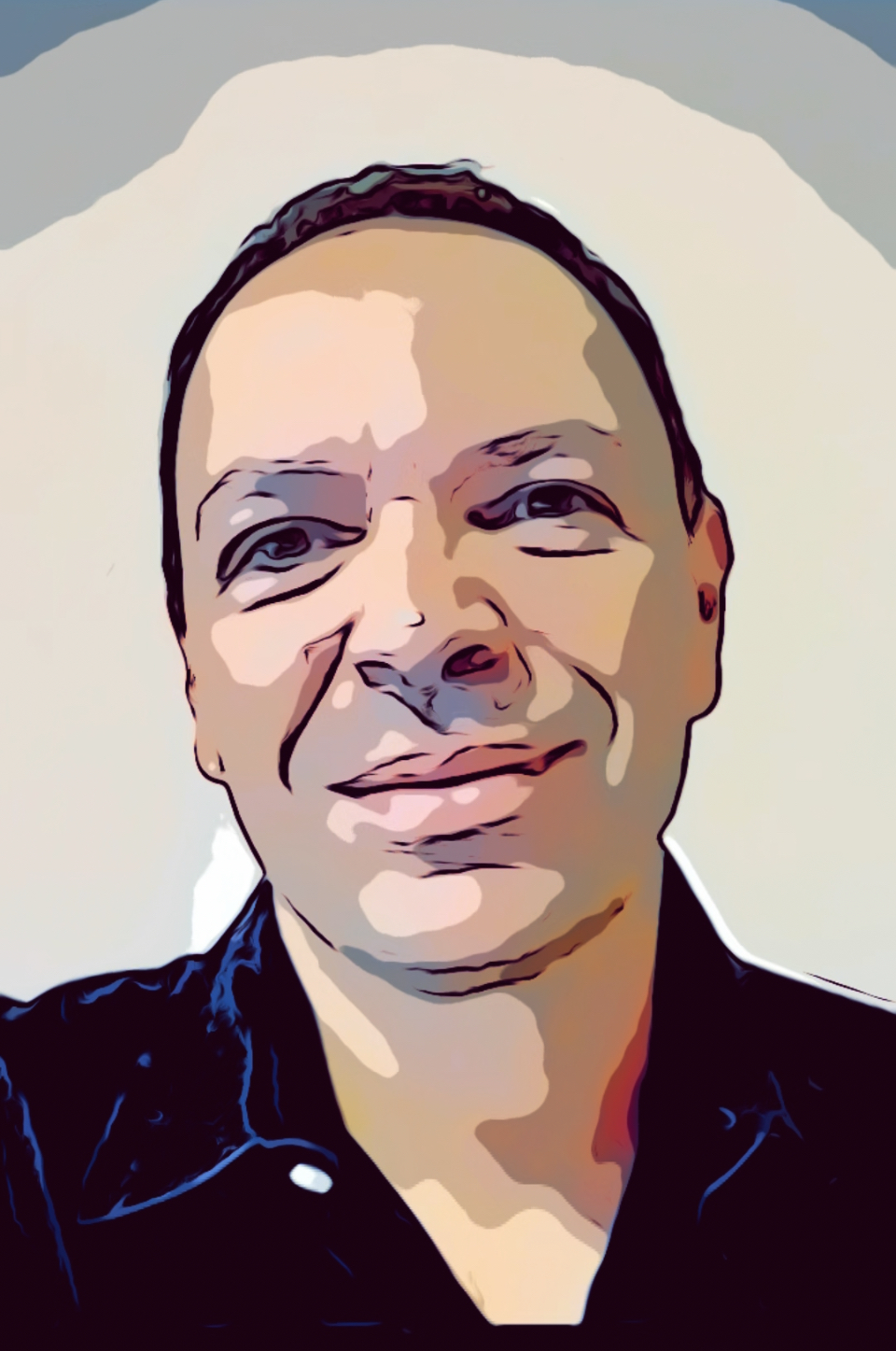 Smita Krishnaswami PhD
Anna Pyle PhD
Yong Hui Jiang MD PhD
Prof. Genetics and Computer Science
Prof. MCDB
Prof. and Clinical Chief of Genetics
Machine Learning
RNA Structure
Human Genetics
Scientific team
Antonio J Giraldez PhD
Wallace Professor of Genetics
Former Chair of Genetics
Yale University School of Medicine
RNA Biology
Srikar Gopinah PhD
Haejeong Lee
Damir Musaev
Ethan Strayer
Die Tang PhD
[Speaker Notes: Spend less time (20 seconds)
As the founder, I bring two decades of expertise in RNA biology as a professor of genetics and a leadership role as the chair of the genetics department. Complementing my background are Smita Khrishnasuami, a professor in genetics and computer science, specializing in manifold learning and regenerative AI. Anna Pyle, professor of molecular cellular and developmental biology, expert on RNA structure and interferon response, and  Yong Hui Jiang, our clinical chief of genetics, expert in neuropschiatric disorders]
mRNA therapeutics
U.S. mRNA Therapeutics Market size ($ Billion)
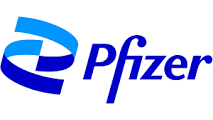 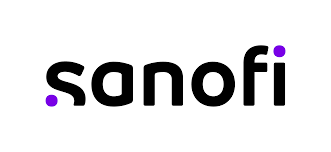 Industry Synergies
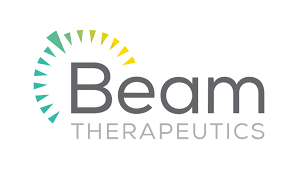 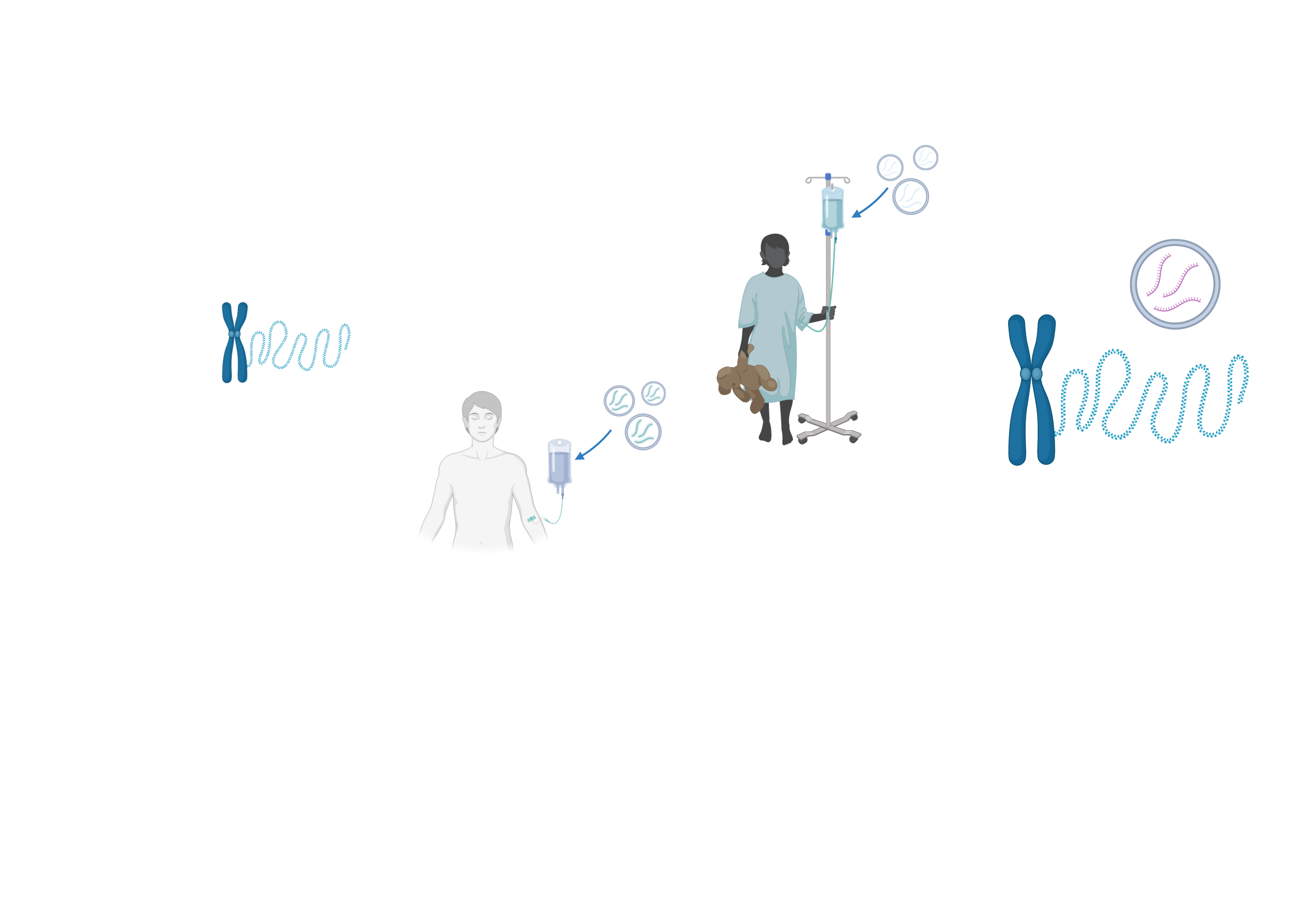 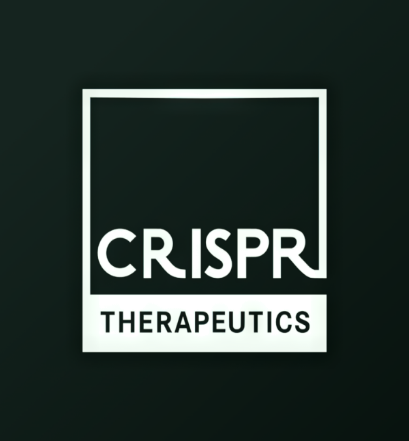 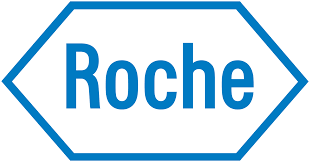 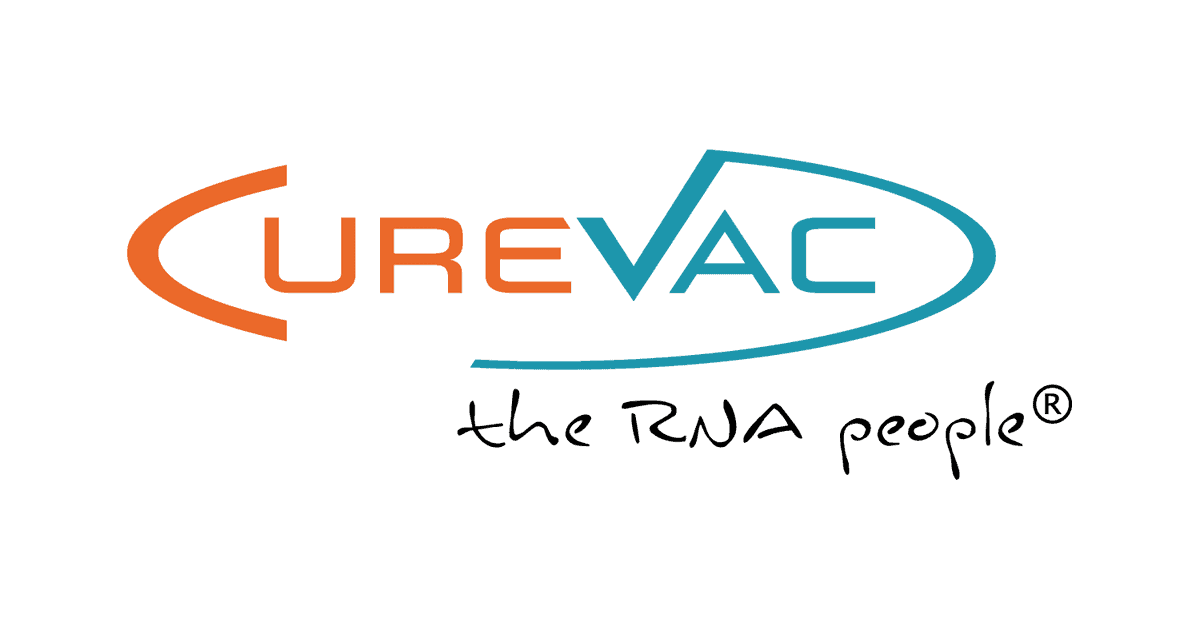 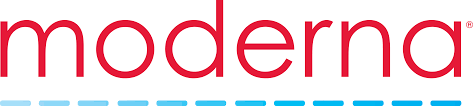 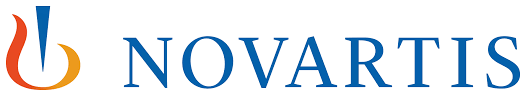 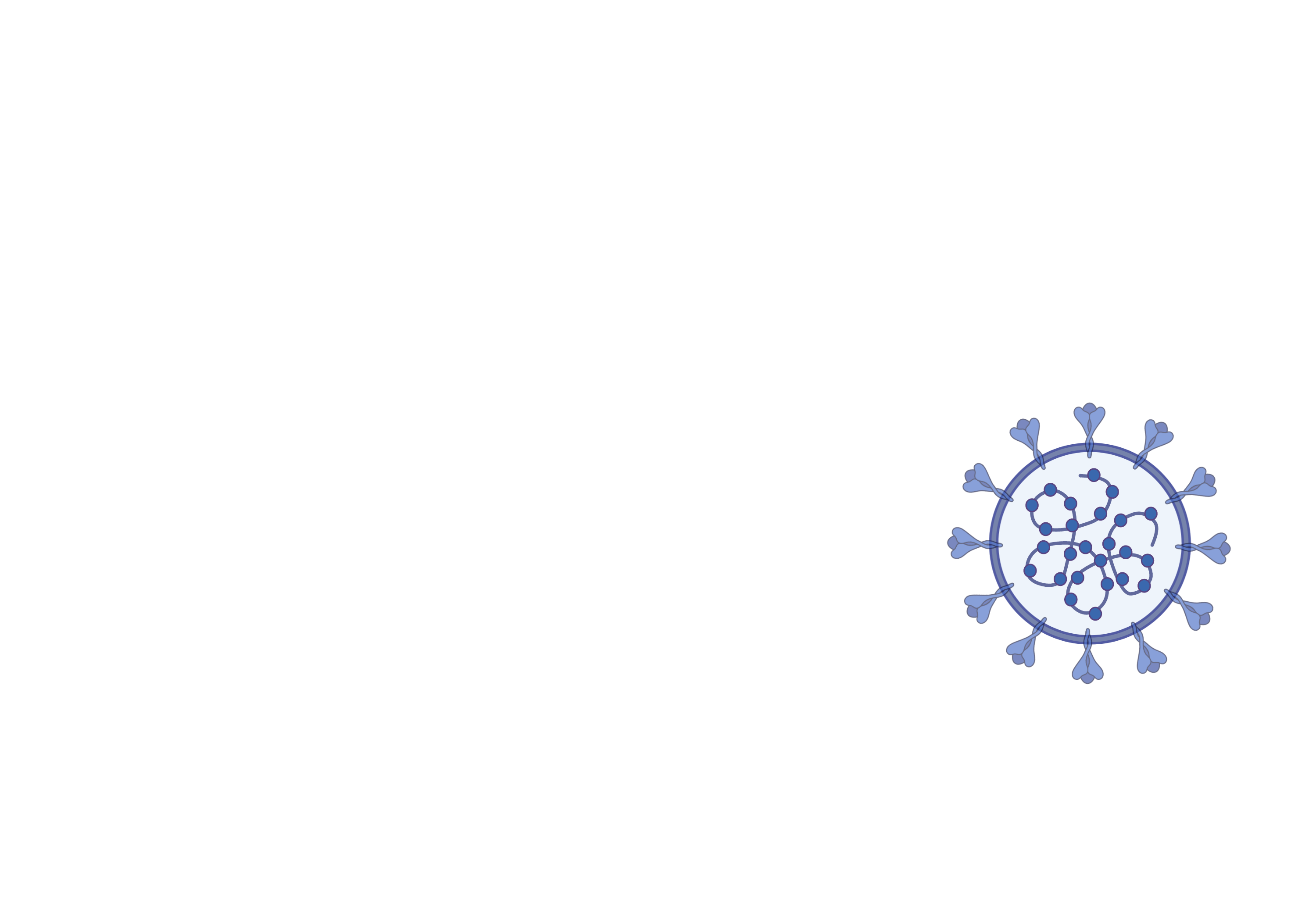 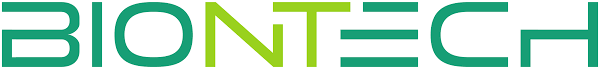 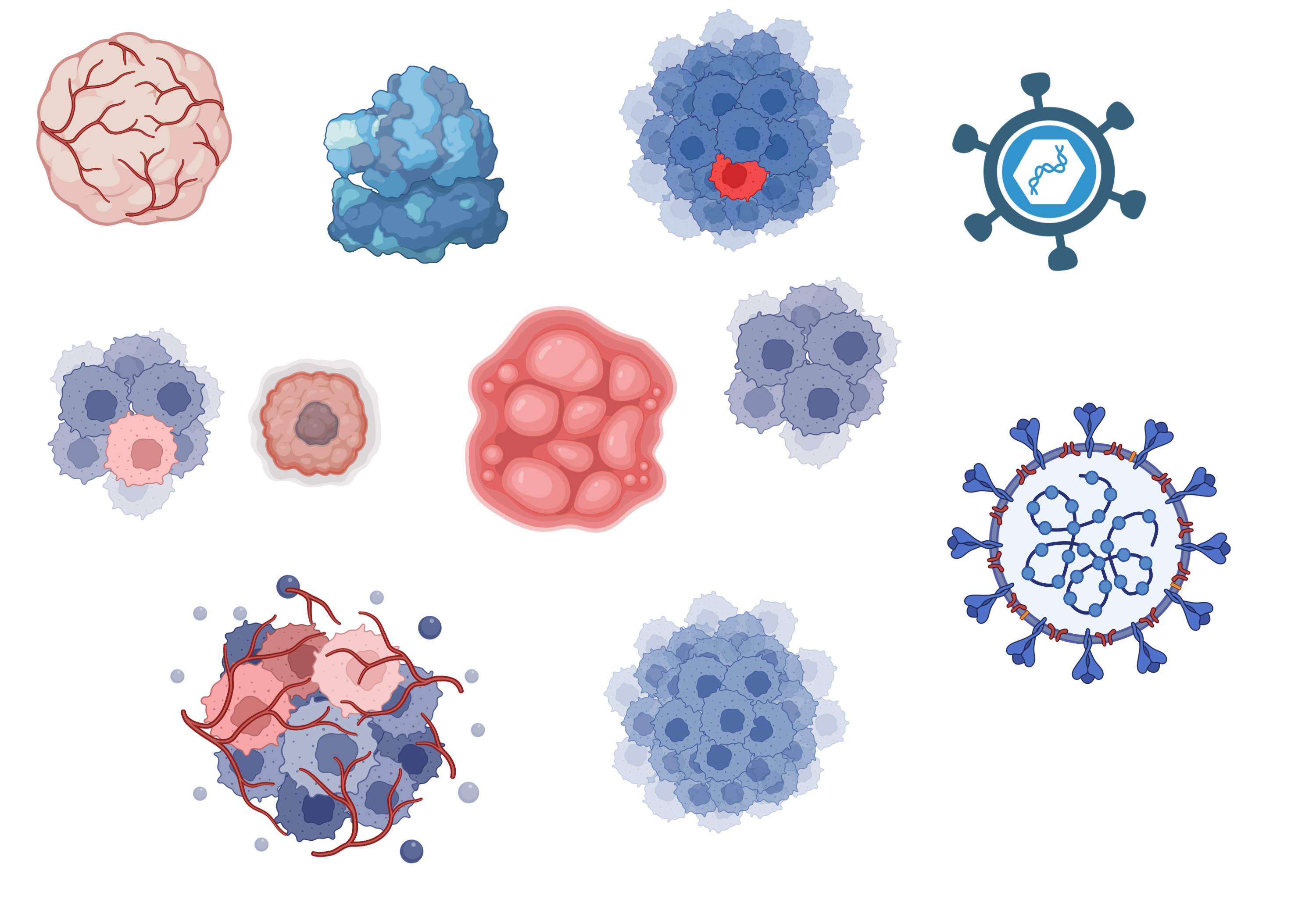 $12.7B
2.2% CAGR
Vaccines
Cancer
GENE THERAPY
Cancer Vaccines
Gene Therapy
Prophylactic Vaccines
mRNA market cap increased from 15 Billions in 2019 to $300+ Billions 2021
 Prophylactic vaccines $800 million/per asset excluding covid vaccines
 The market is expected to reach $23 Billions in 2035
 RESA could have lowered Covid vaccine 12-fold, reducing side effects
 RESA projected savings: $16 Billions in manufacturing cost to Moderna (61%)
[Speaker Notes: 1.- While RNA therapeutics are still in their infancy, the potential for growth across prophylactic vaccines, cancer therapeutics, and gene therapies is immense. 
2.- The market capitalization of mRNA-focused companies exceeded $300 billion by August 2021, with estimates of peak sales per pipeline asset for reaching $800 million globally per year, excluding COVID.
3.- To put this into perspective, we estimate that the 8 billion COVID-19 vaccines would cost $25.9 billion, Intriguingly, with our RESA platform, it would cost 10 Billion and we would project  $16 billion in savings. highlighting the economic impact of our platform.
 
Our platform also boasts strong synergies with other industry player such as BionTech, Moderna, Pfizer, CRISPR Therapeutics, and Sanofi amnong others.]
Opportunities in mRNA therapeutics
1084
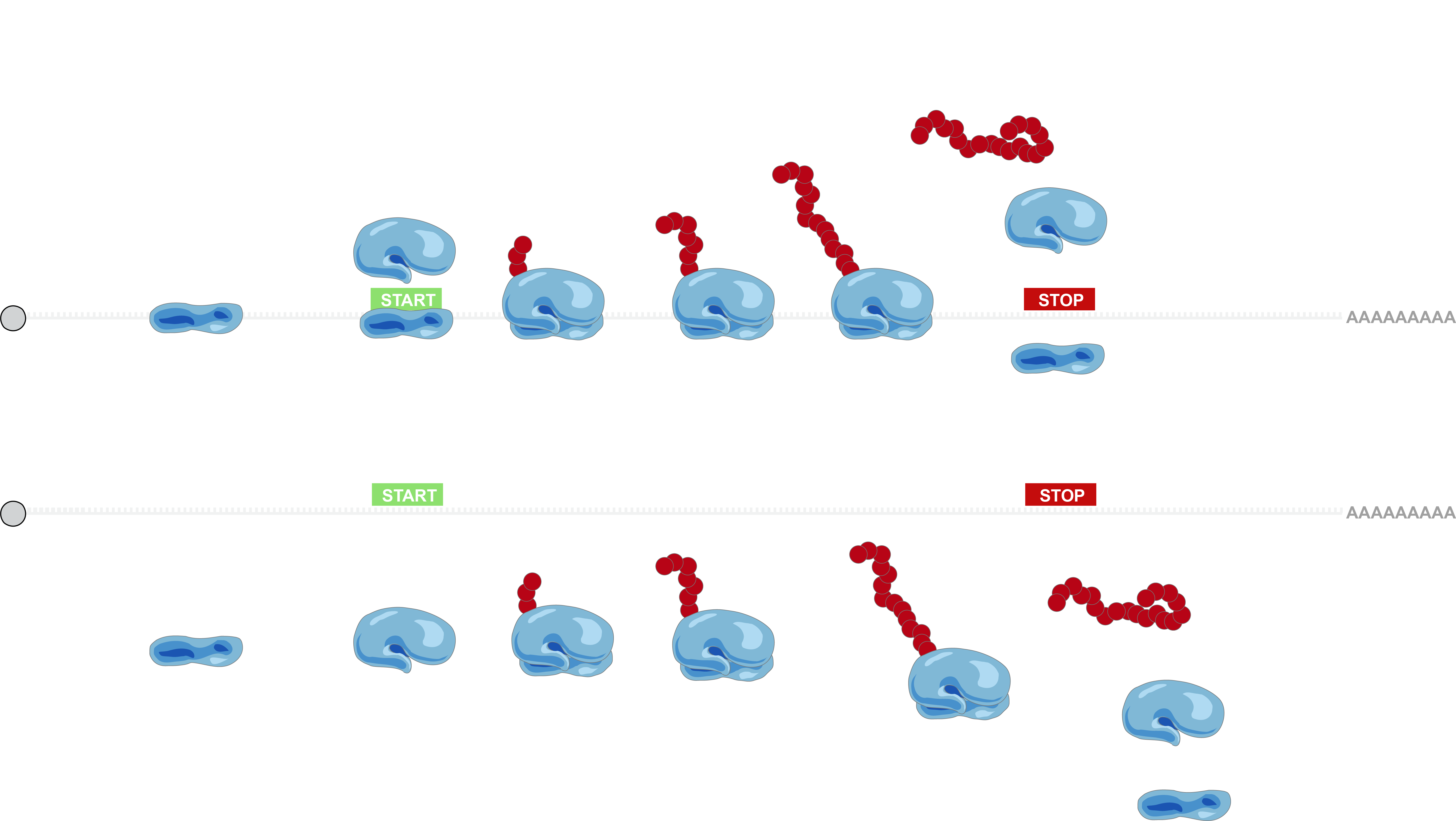 *Atoms in the universe
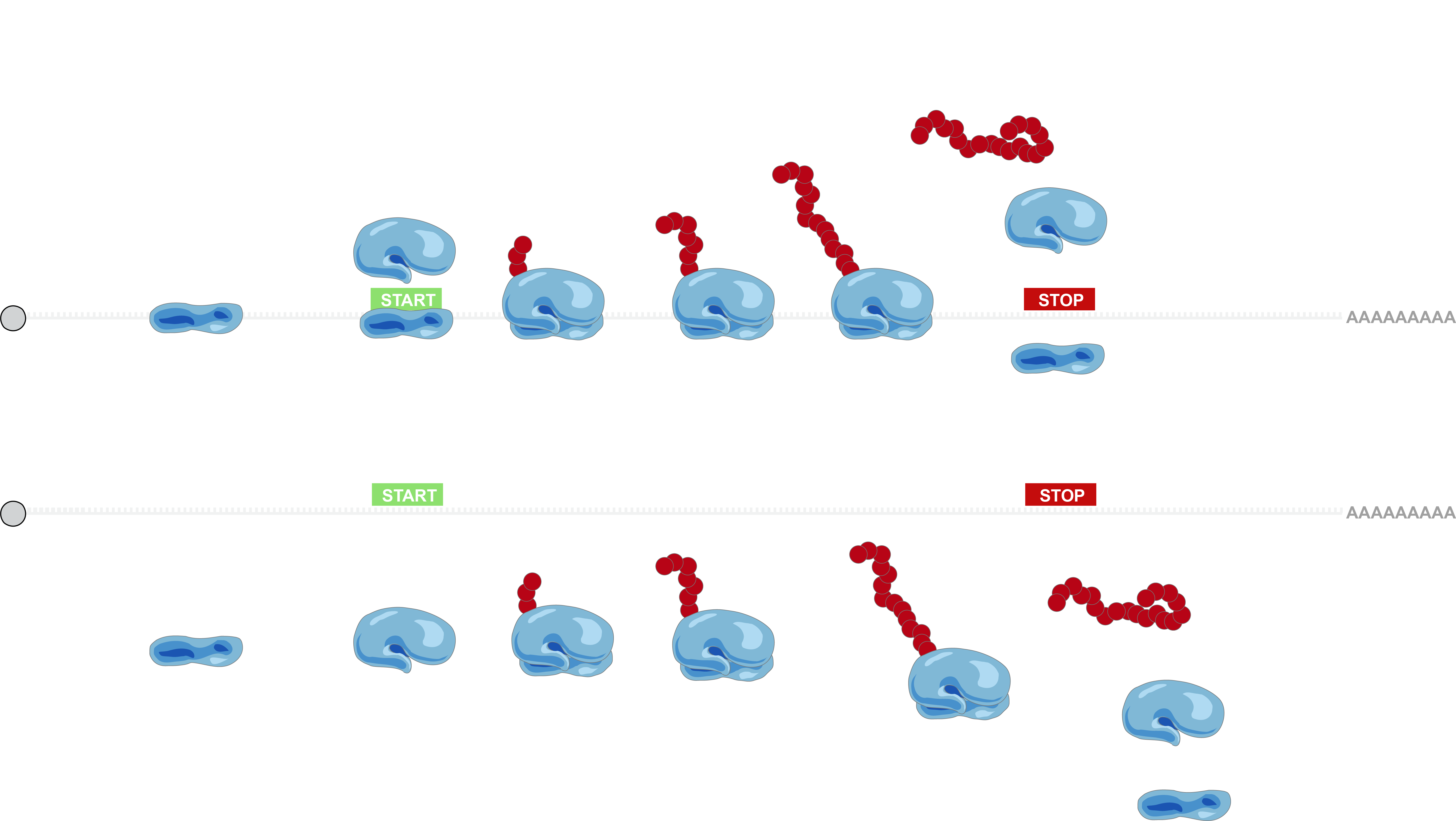 Stability
Protein output
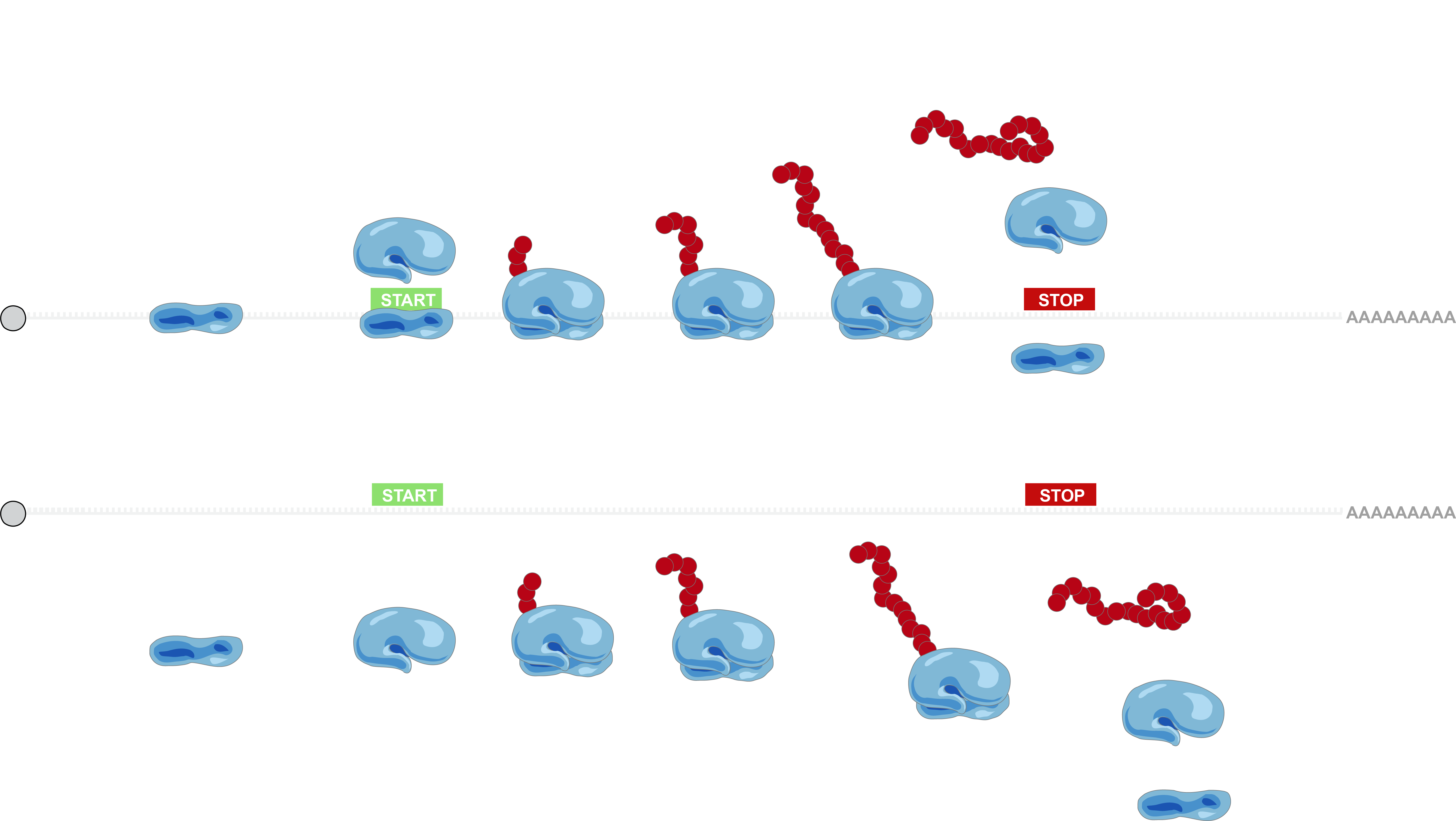 Tissue specificity
SEQUENCES 
IN HUMANS
SEQUENCES 
ON EARTH
8 X 10 12 combinations
8.7 million SPECIES
POSSIBLE COMBINATIONS*
10317
~1000 nt mRNA
[Speaker Notes: The mRNA encodes for protein and is flanked by regulatory sequences. The sequence and the structure of the RNA  offer the opportunity to address mayor challenges in mRNA therapeutics, such as mRNA stability, protein output and tissue specificity
Given the vast complexity of RNA, testing every combination is practically impossible, and the number of combinations would exceed the number of atoms in the universe
 
.]
The RESA Solution
Tissue specificity
Stability
Protein output
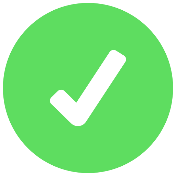 Select
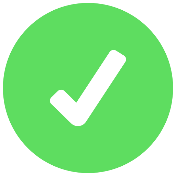 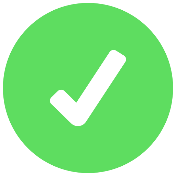 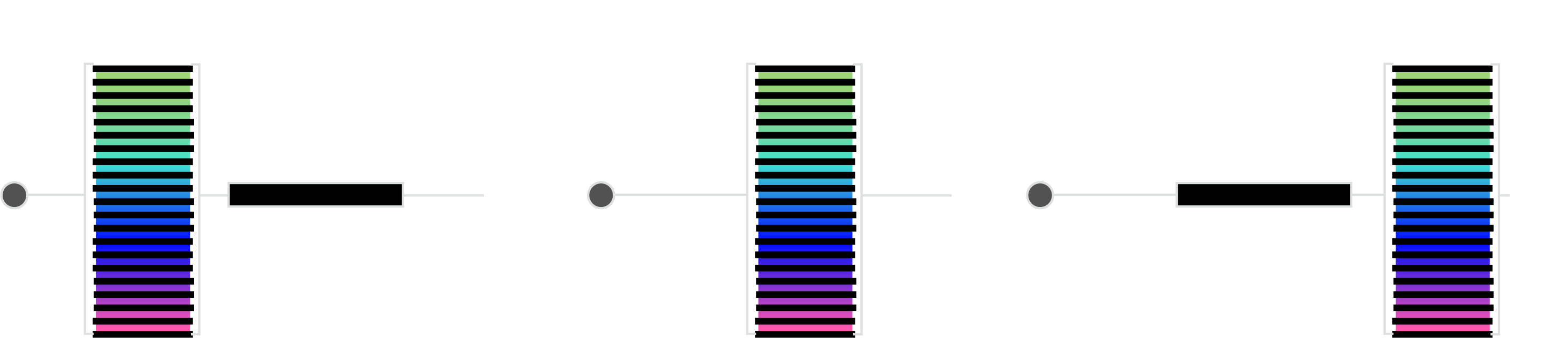 AAA
*
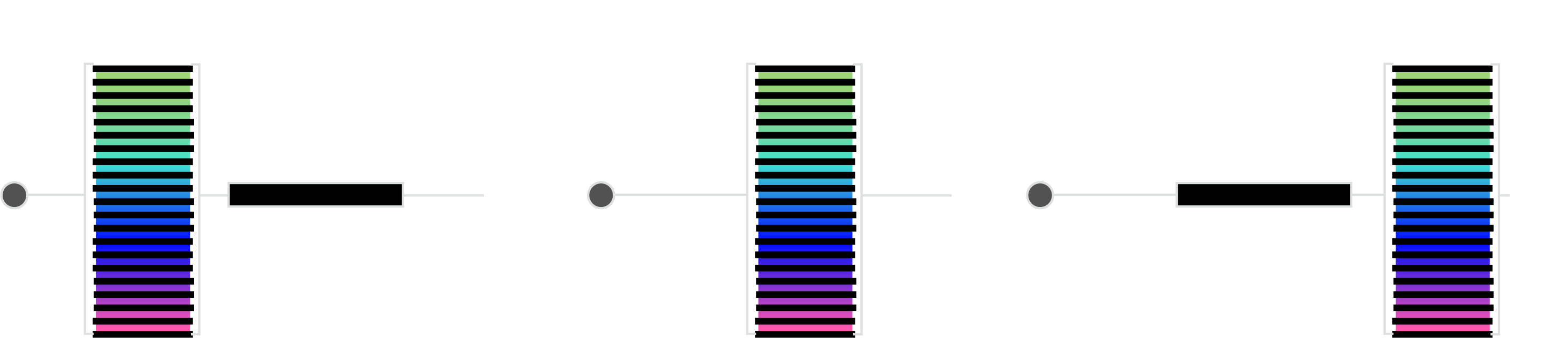 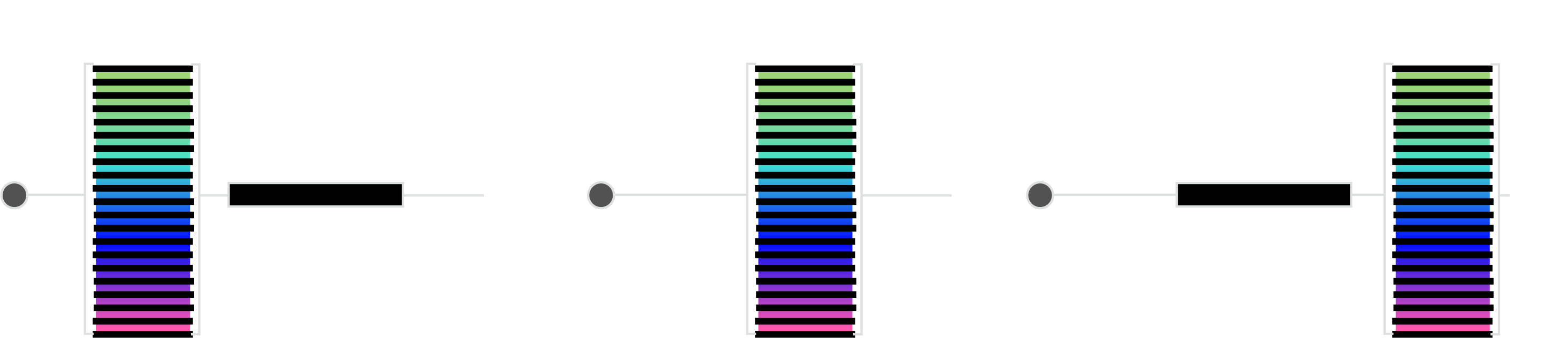 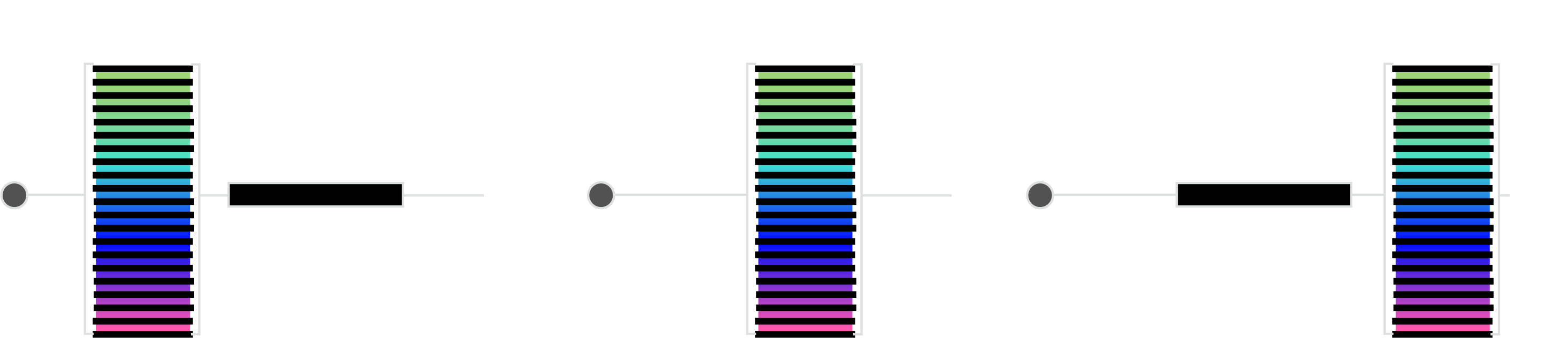 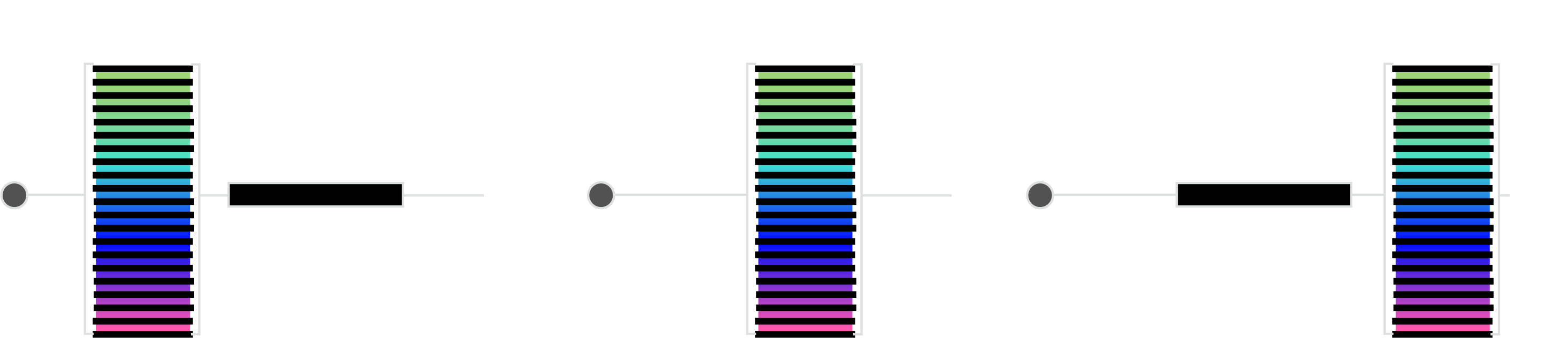 DESIGN mRNAs*
NOVEL IP GENERATED*
3 Novel composition of matter 
and methods of use patents
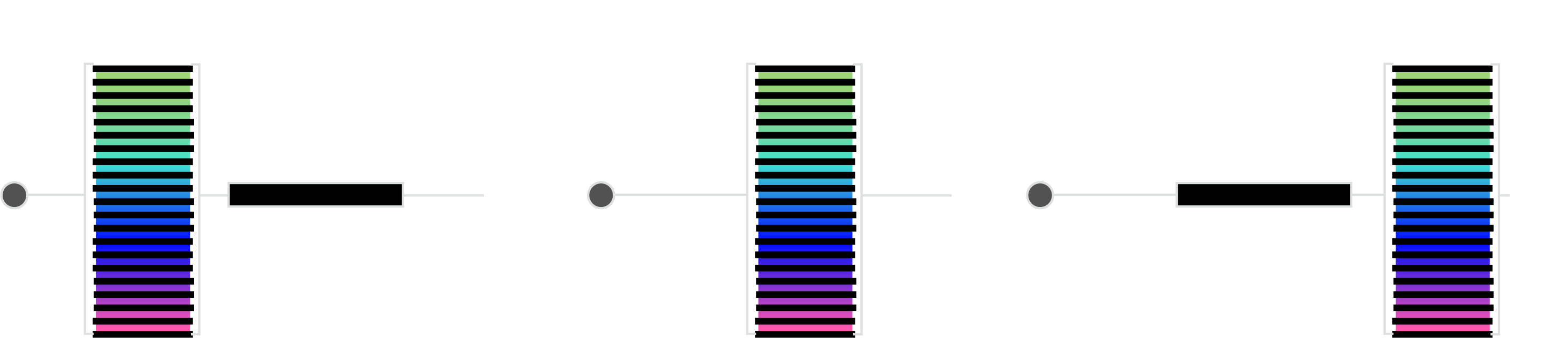 Tissue specificity
Protein output
Stability
[Speaker Notes: We've developed a cutting-edge screening platform that combines experimental approaches for sequence selection with regenerative machine learning. This reduces the search space and enables us to identify the regulatory grammar, optimizing therapeutic mRNAs for tissue-specific effects, improving stability, and protein output

We have patented the screening platform and methods of use, and the composition of matter. 
iP on the Discovery platform that I use here]
Tissue specific targeting
mRNA degraded in off target tissues
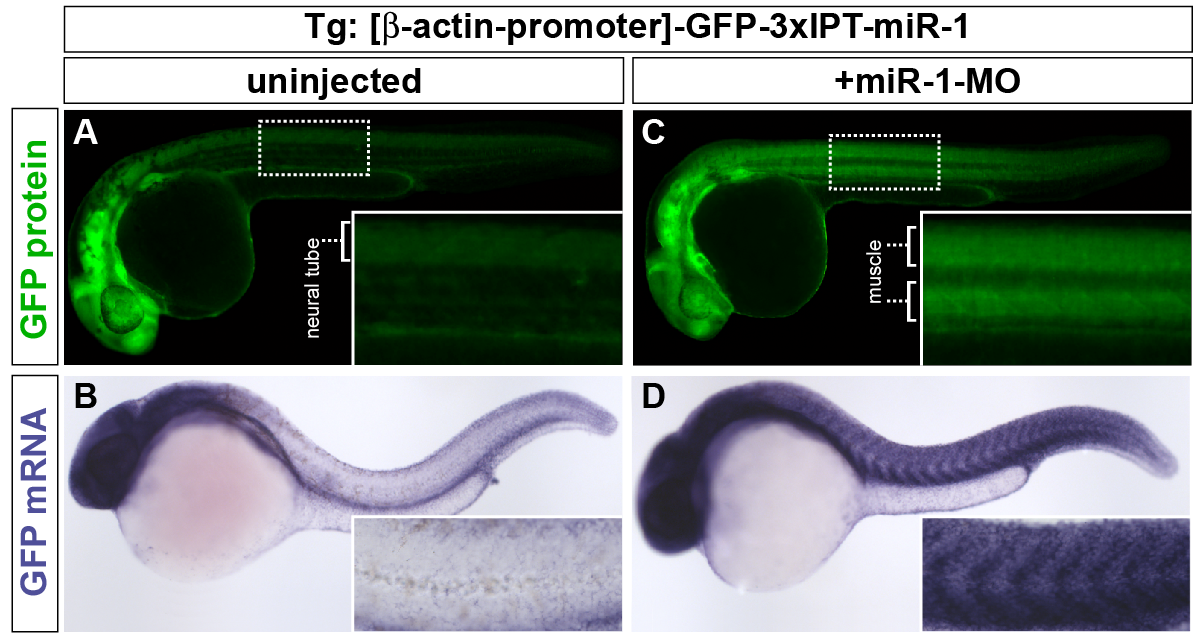 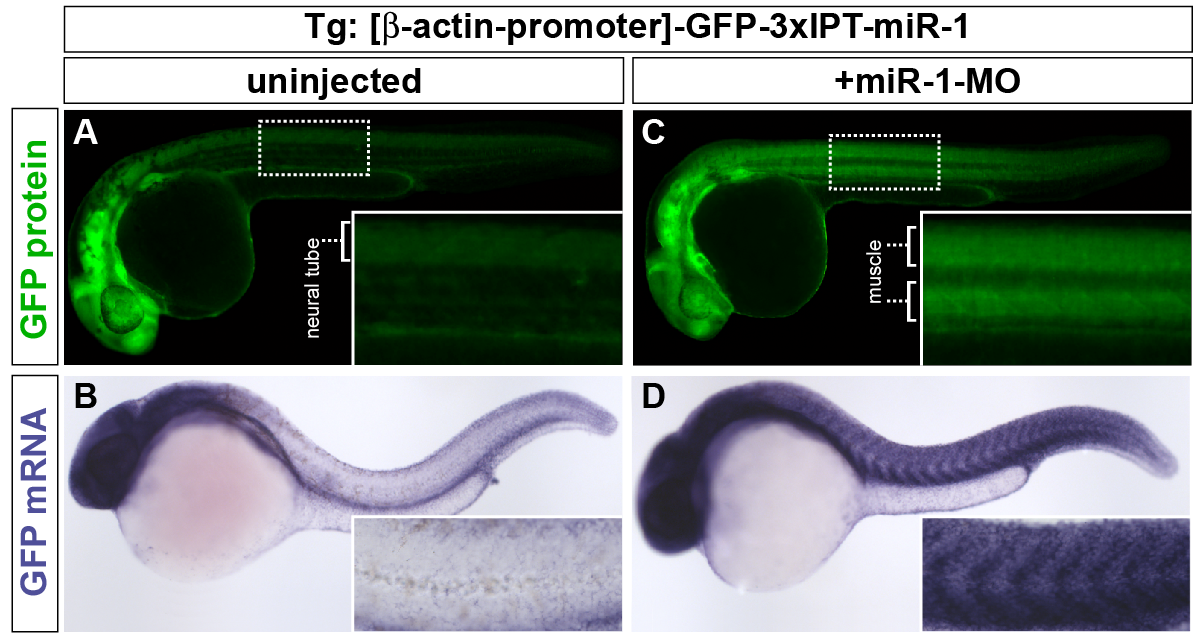 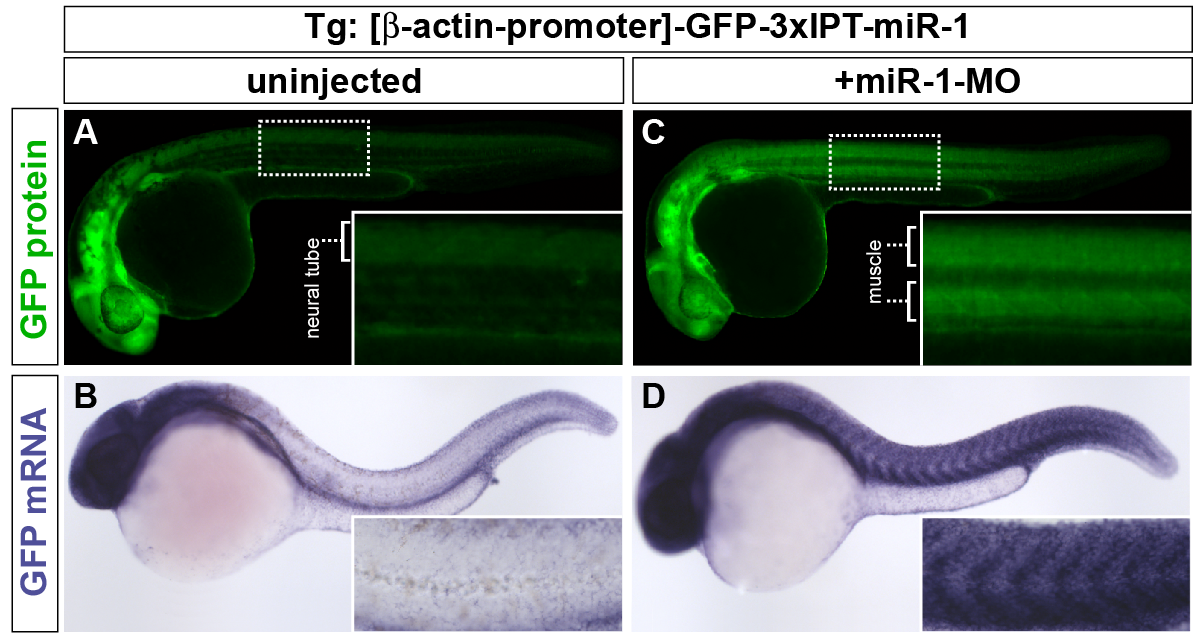 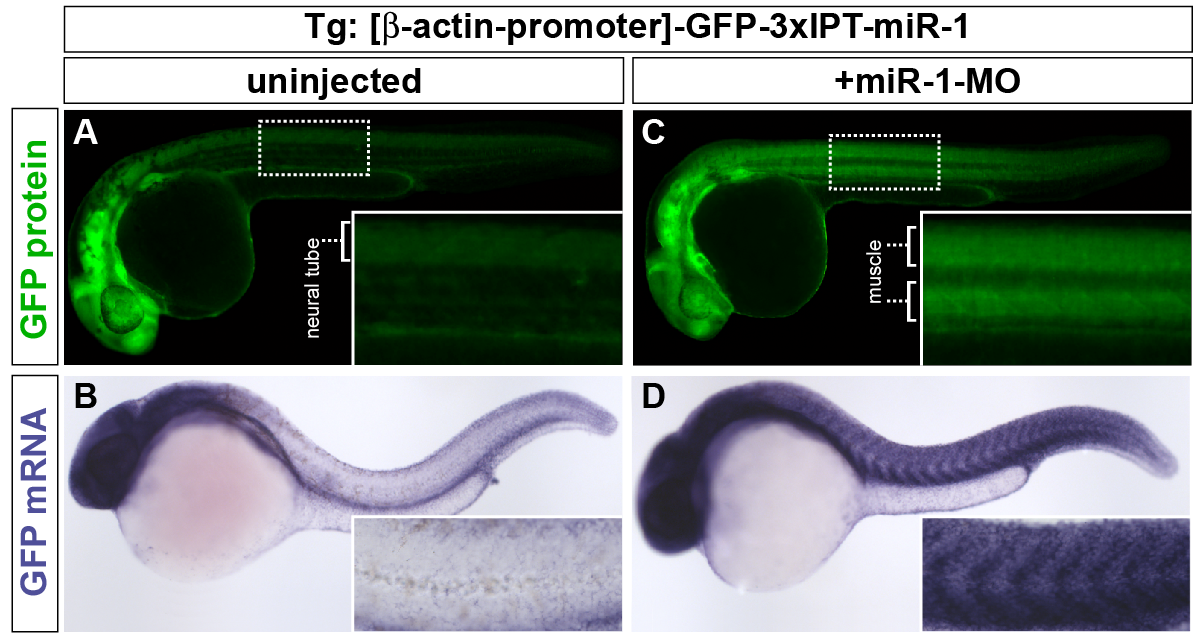 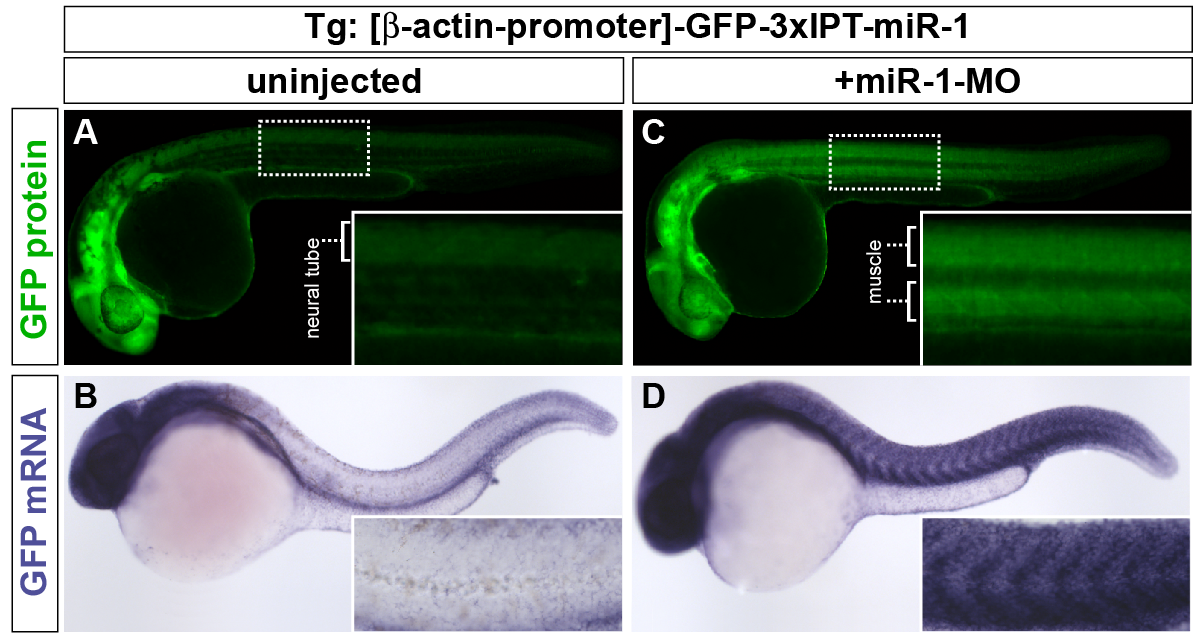 mRNA
muscle
Tissue specificity
[Speaker Notes: Take a look at this example in zebrafish. With our RESA platform, we can achieve tissue-specific accumulation in the nervous system and selective degradation in undesired tissues, such as muscle.]
Data
Why ENGINEER THERAPEUTIC mRNAs?
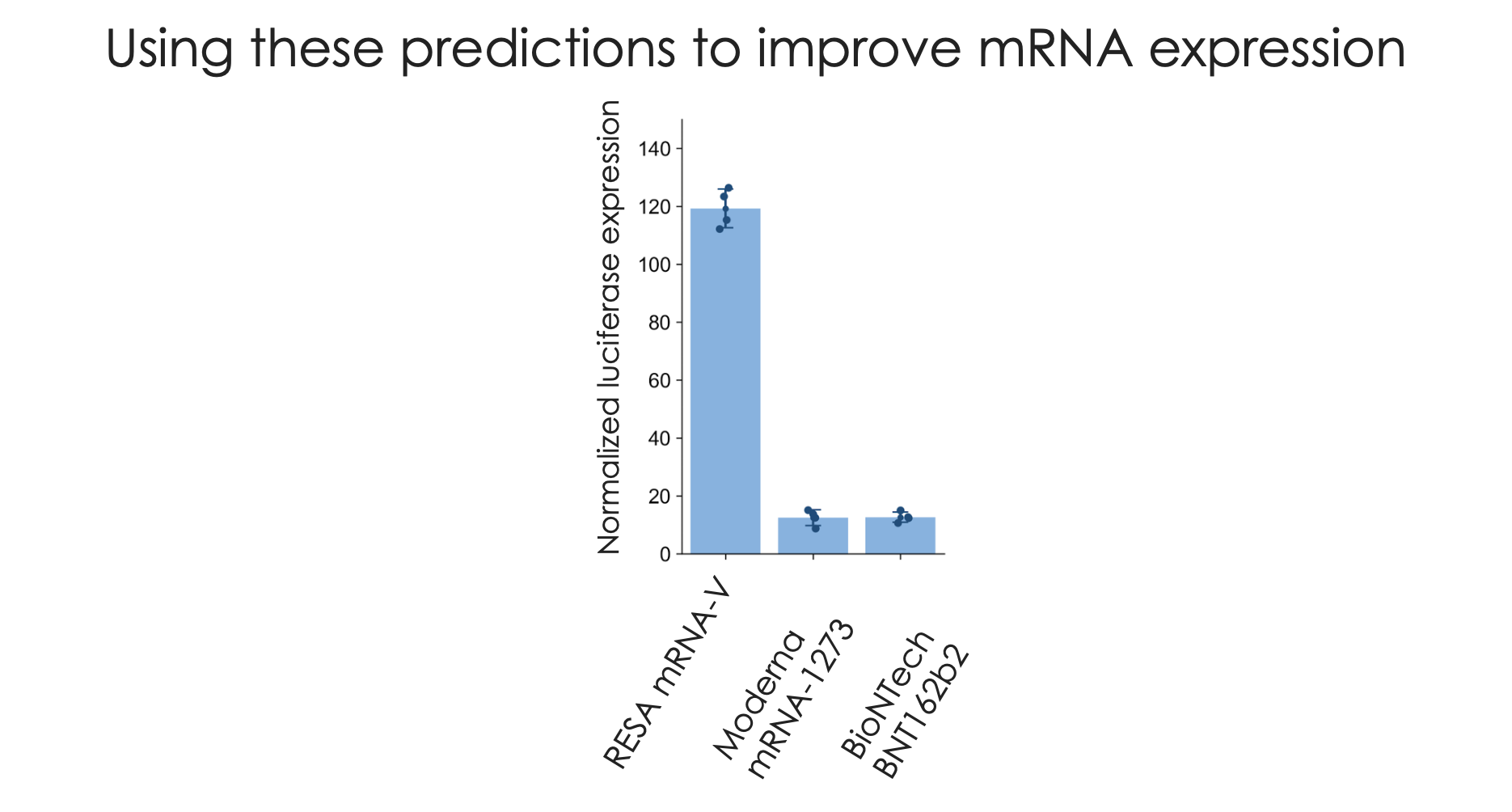 Prot
Protein expression
Stability
Protein output
DESIGN mRNAs
[Speaker Notes: We've utilized RESA to optimize the 5’UTR for protein production, comparing it to sequences used in the COVID vaccines by Moderna and Pfizer. We can see a remarkable 12 fold increase in efficiency. With this efficiency we could have addressed the vaccine shortage, and the just doses produced for the USA alone, would have been sufficient to vaccinate half the world—resulting in reduced manufacturing costs, lower mRNA levels injected in each arm and fewer side effects.



Imagine the cost and side effects improvement 90%
Just tested one: based on our design
Cost of manufacturing goes down
Receiving less RNAs]
- SINGLE CELL 
mRNA stability: 50K
Gene therapy
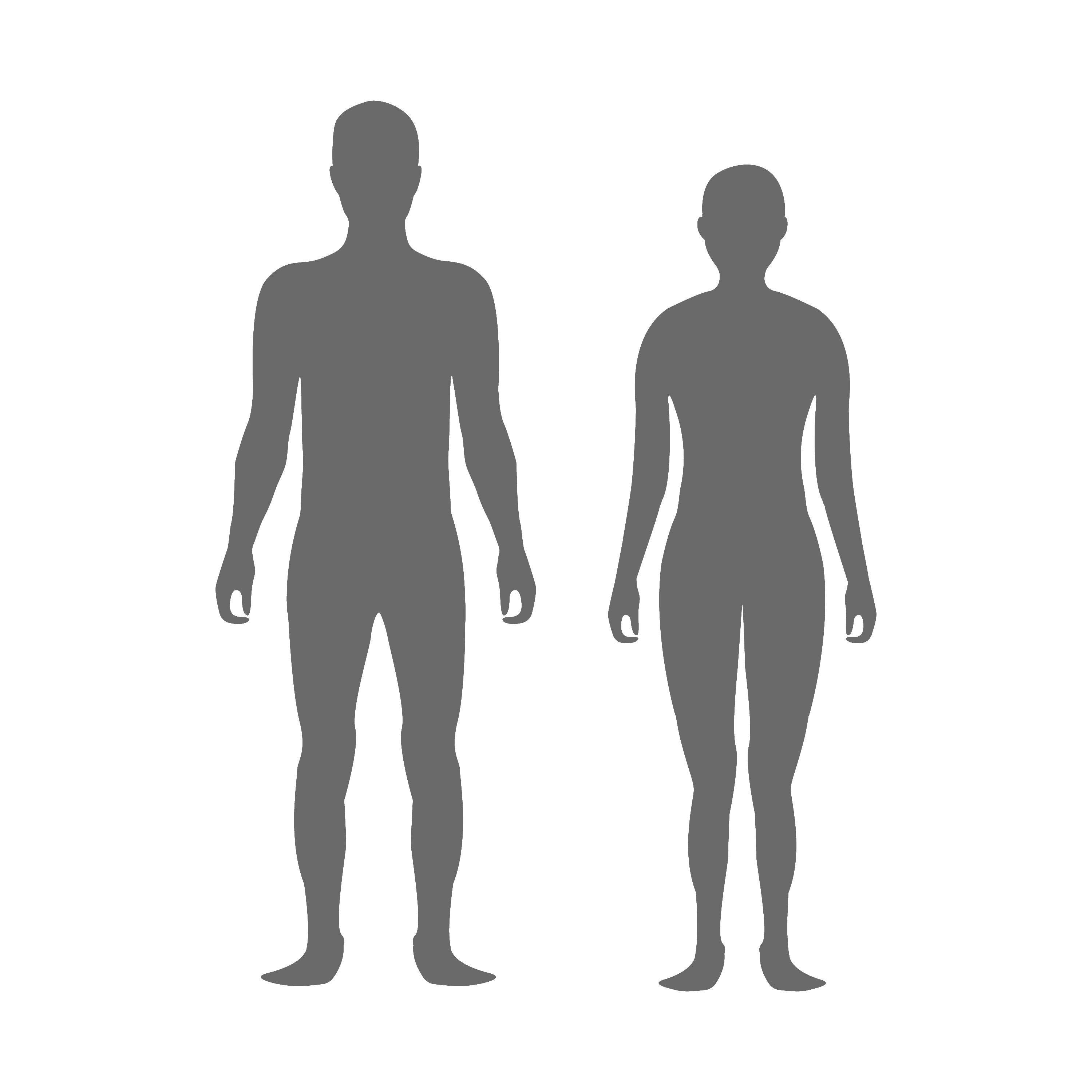 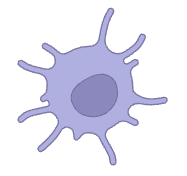 Cell type specificity
Vaccine improvement
- GENERATE optimal 5’ 
and 3’ UTR for
antigen expression: 40K
-Indication Selection
Neuronal
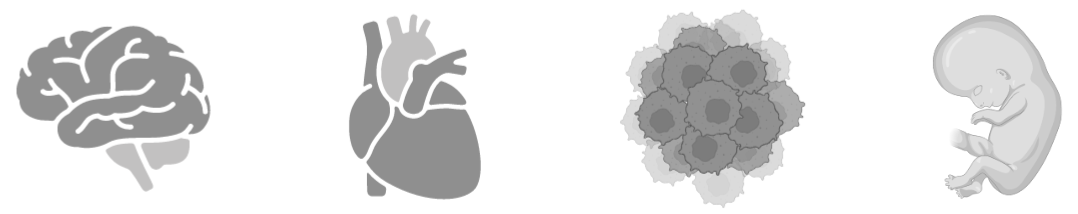 Goals and Milestones
Use of the Blavatnik Funds
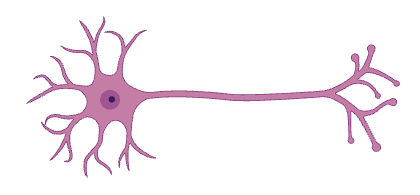 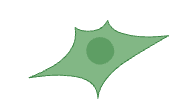 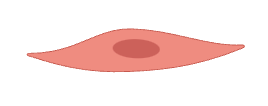 Cardiac
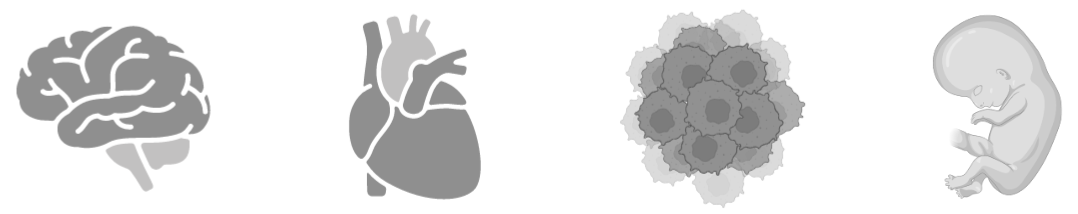 - Rescue phenotype 
In 2-3 genetic models
100 K
Cancer
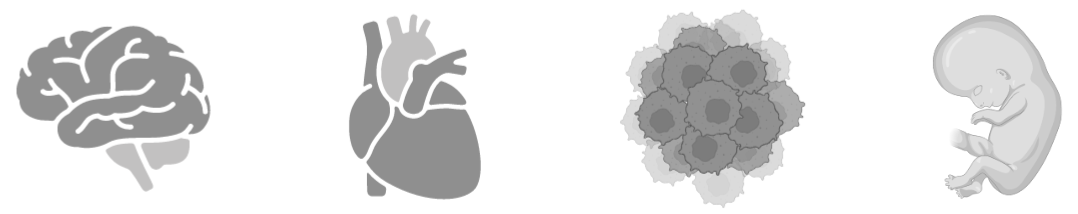 - SINGLE CELL 
mRNA translation: 50K
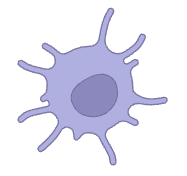 - Optimize CDS 
in dendritic cells: 60K
Developmental
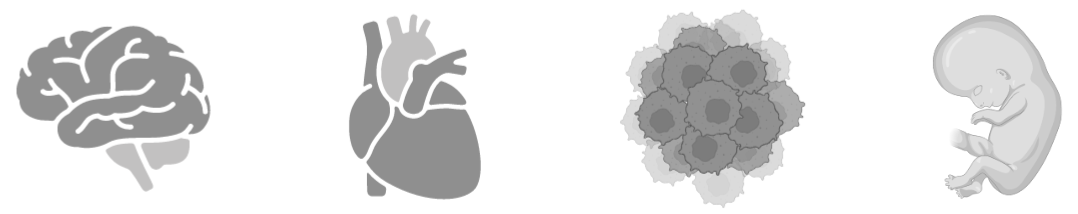 Time line: end 2024                                  may 2025                                     june 2026
[Speaker Notes: In summary, we've translated mRNA science into programmable RNAs, maximizing their therapeutic properties. Our in vitro and in vivo proof of concepts demonstrates the transformative potential of RESA in the RNA therapeutic landscape 

With the support of the Blavatnik funds, we aim to further test our approach in vivo across multiple cell types. Our objectives include optimizing mRNA stability and translation in dendritic cells for vaccine optimization, rescuing loss of function phenotypes in 2-3 genetic models of human disease.]
- SINGLE CELL 
mRNA stability: 50K
Gene therapy
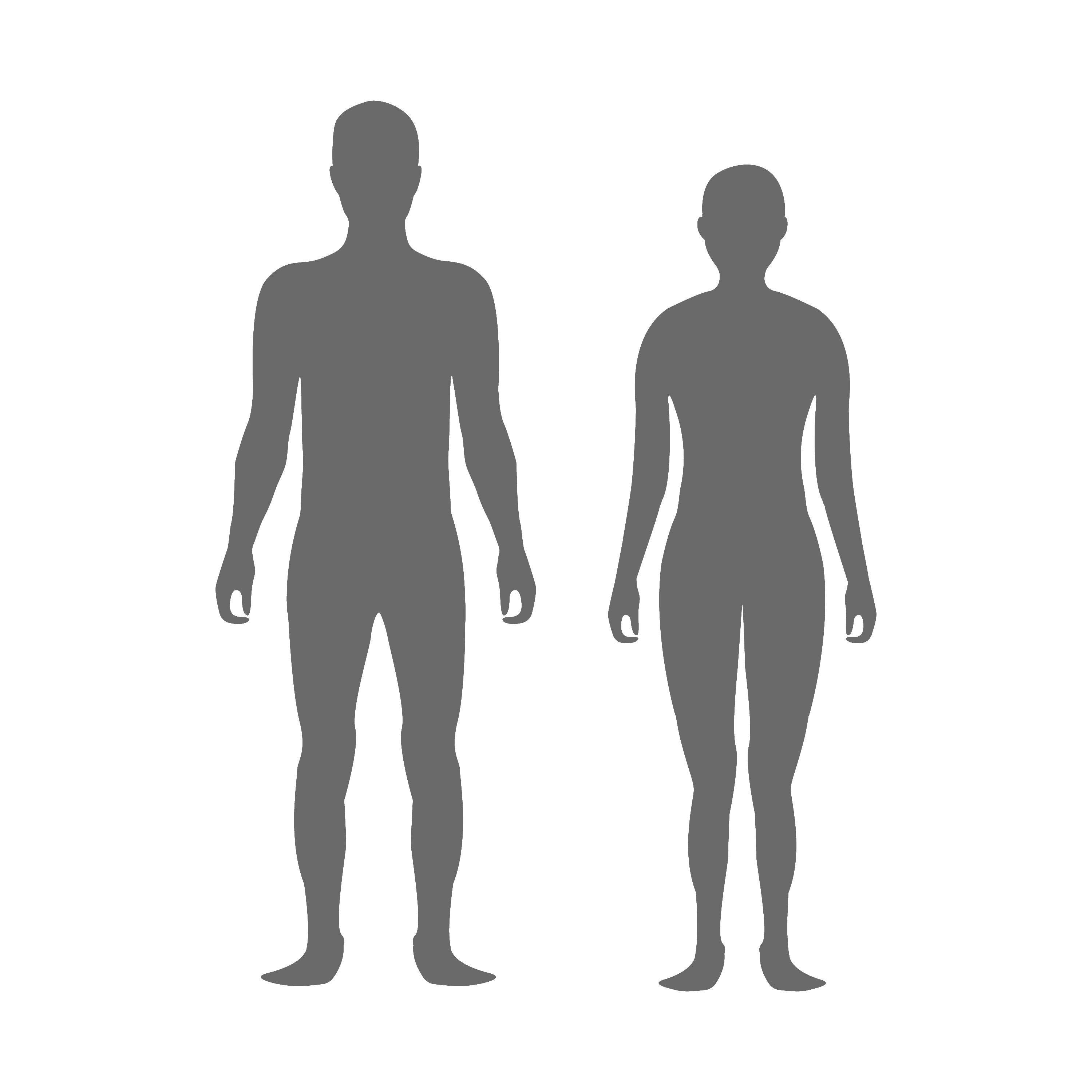 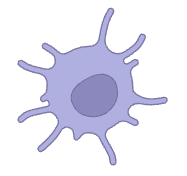 Cell type specificity
Vaccine improvement
- GENERATE optimal 5’ 
and 3’ UTR for
antigen expression: 40K
-Indication Selection
Neuronal
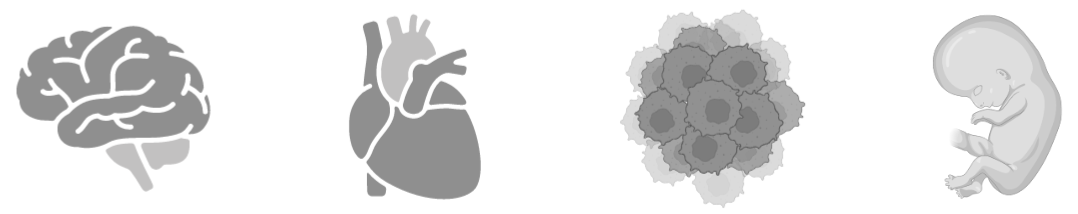 Goals and Milestones
Use of the Blavatnik Funds
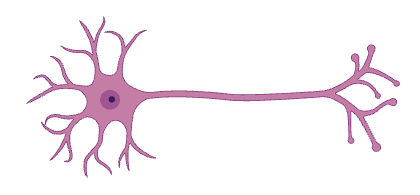 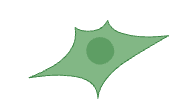 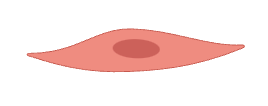 Cardiac
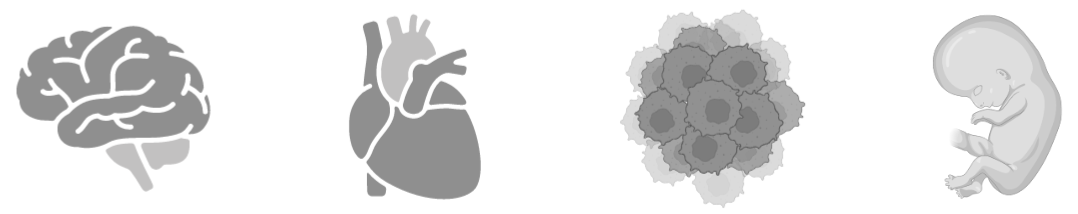 - Rescue phenotype 
In 2-3 genetic models
100 K
Cancer
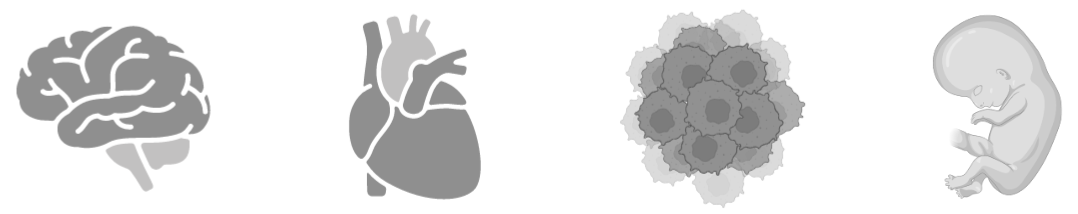 - SINGLE CELL 
mRNA translation: 50K
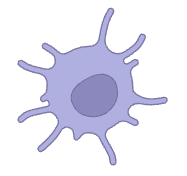 - Optimize CDS 
in dendritic cells: 60K
Developmental
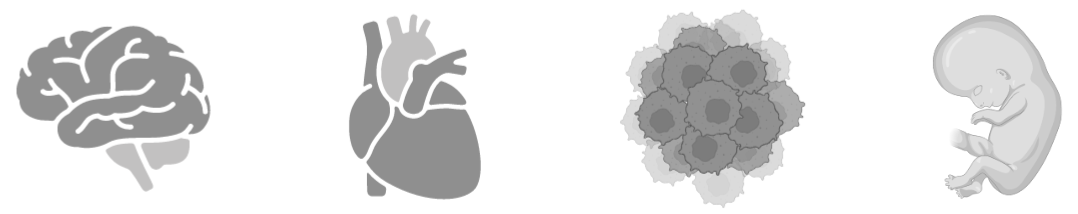 Time line: end 2024                                  may 2025                                     june 2026
[Speaker Notes: Think about how to integrate with the pyramid concept derisking or value

1-2 genetic models and then exploring partnerships.]
Additional slides Q & A
COMBINATORIAL EFFECT OF CODONS REGULATE  mRNA STABILITY
codon3
codon1
codon2
codon1
codon2
codon3
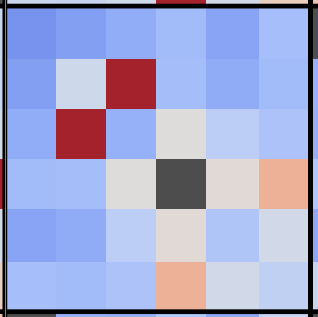 Amino Acid 1
Leucine codons
Leucine codons
Amino Acid 2
STABILIZING
DESTABILIZING
COMBINATORIAL EFFECT OF CODONS REGULATE  mRNA STABILITY
codon3
codon1
codon2
codon1
codon2
codon3
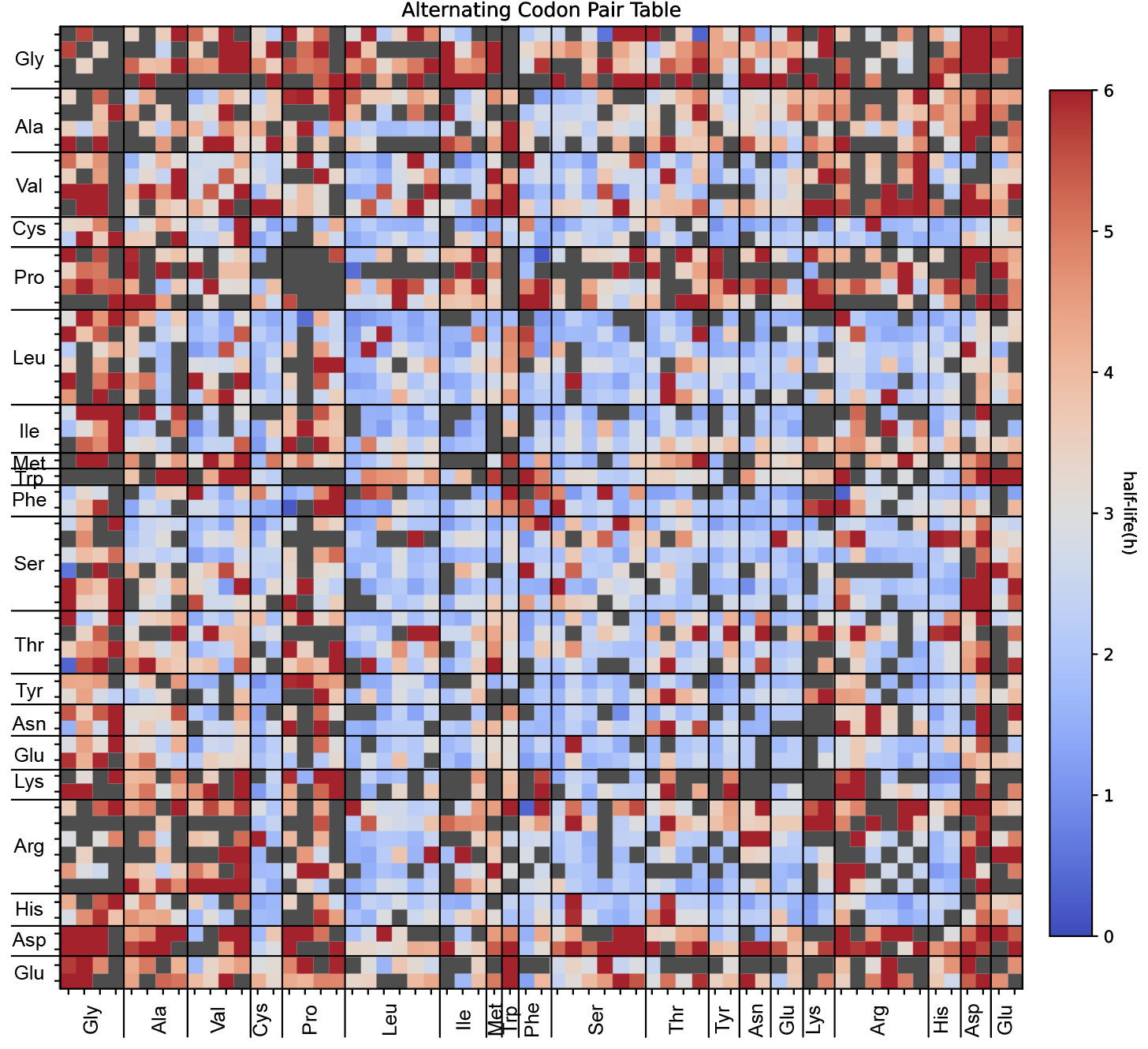 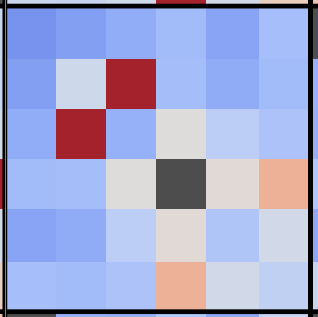 Amino Acid 1
Leucine codons
Leucine codons
Amino Acid 2
STABILIZING
DESTABILIZING
Data
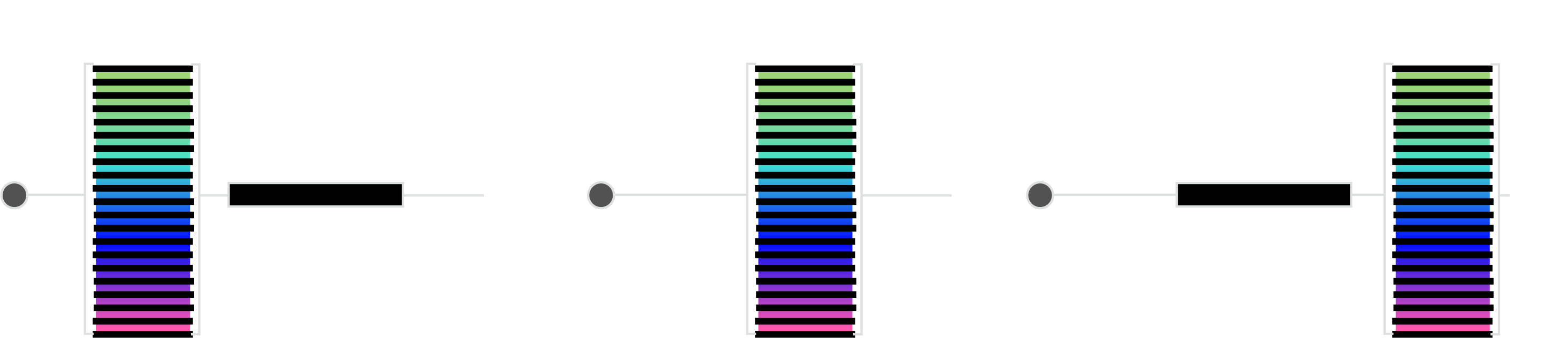 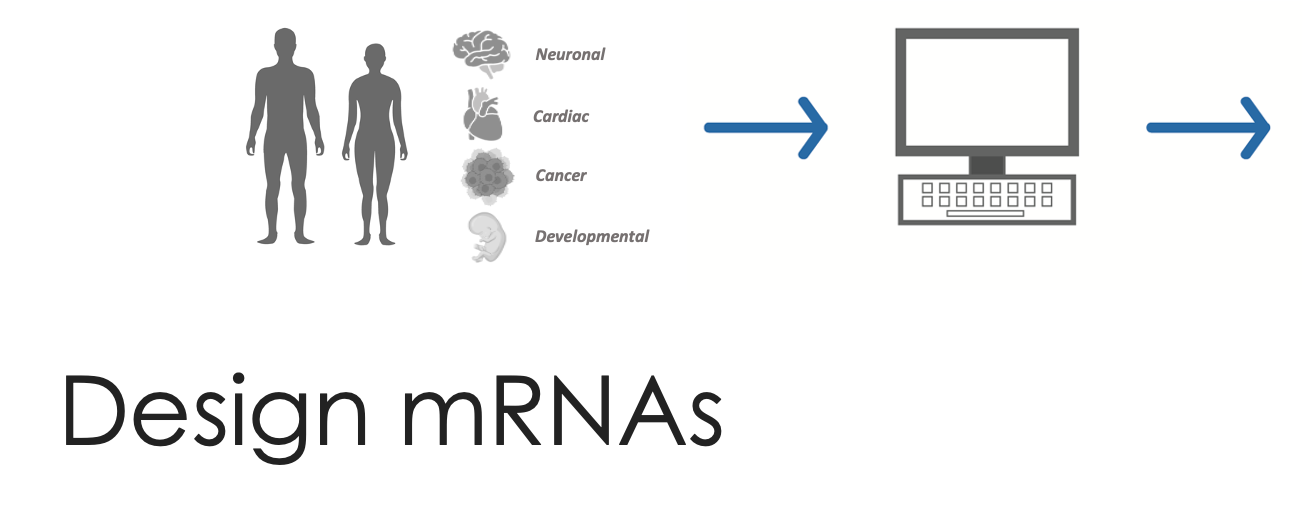 DESIGN mRNAs
DESIGNED solutions 
For therapeutic mRNAs
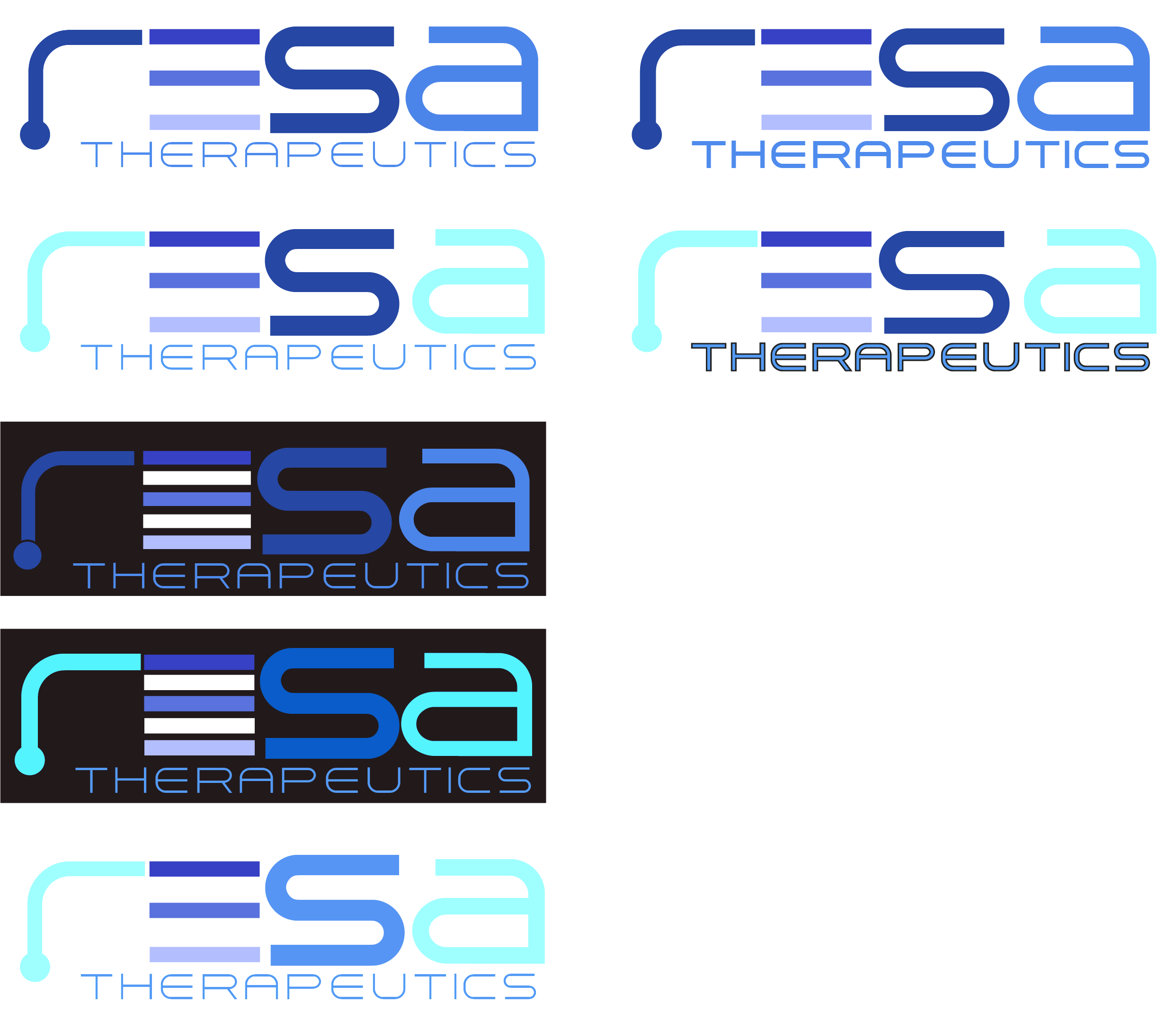 Leading platform translating mRNA science into ProgramMable mRNAs
Engineered mRNAs to maximize therapeutic properties
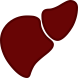 In vitro and in vivo proof of concept
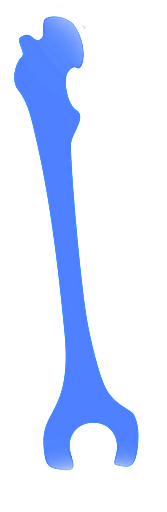 Ability to transform clinical practice
[Speaker Notes: Non genome modifying!!!
Redosing and 

The yellow makes it more difficult]
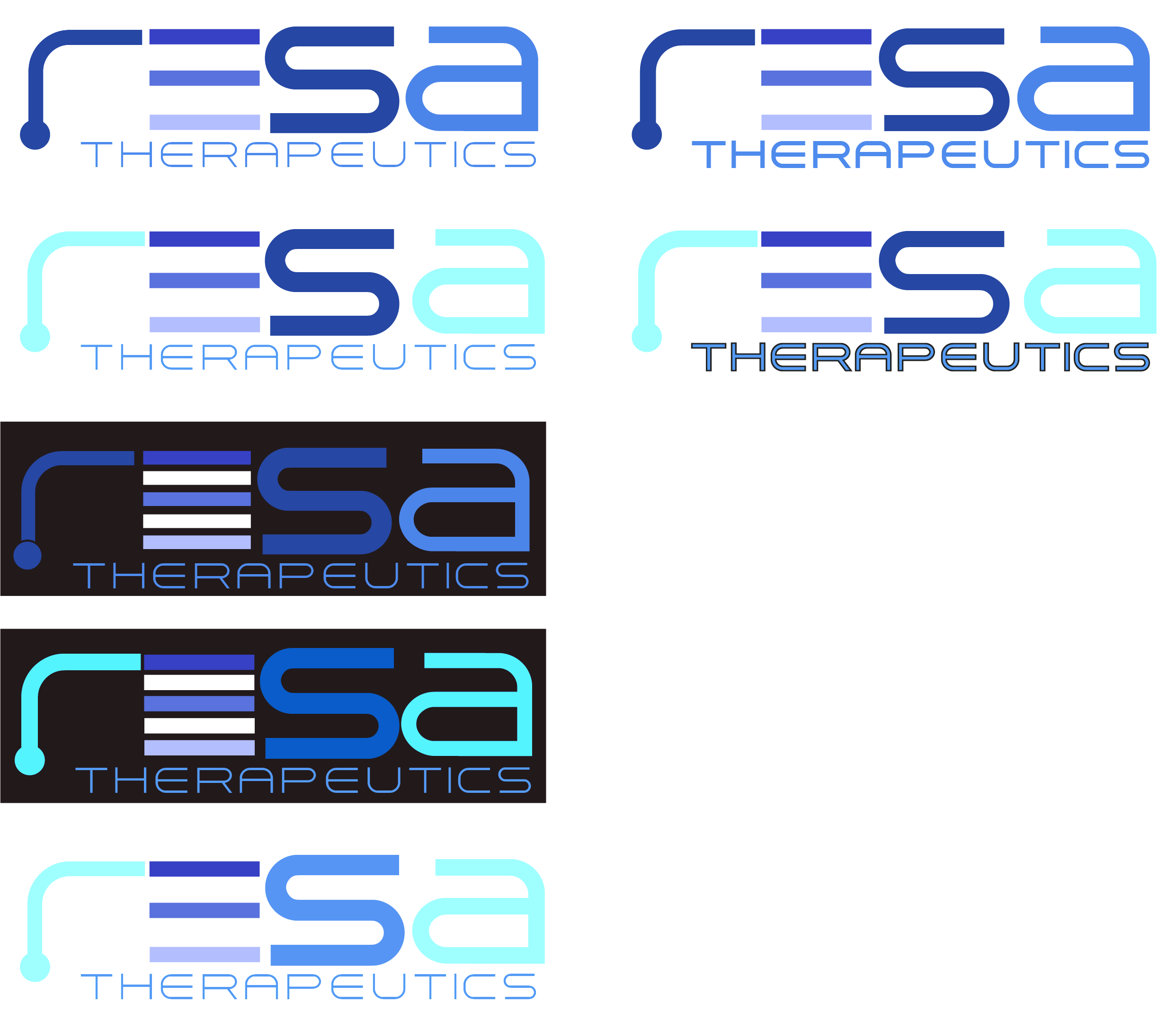 Other platforms:
Flexible size, re-dosing, low toxicity
AAV: size limitations, no re-dosing, immunogenicity
no genome alteration
CRISPR: genome modification
mRNAs designed to maximize therapeutic properties
Toxicity: accumulation of therapeutic in liver or other tissues
Improve mRNA stability and protein production
[Speaker Notes: Appear.

Non genome modifying!!!

Mention these points in one place only
The yellow makes it more difficult]